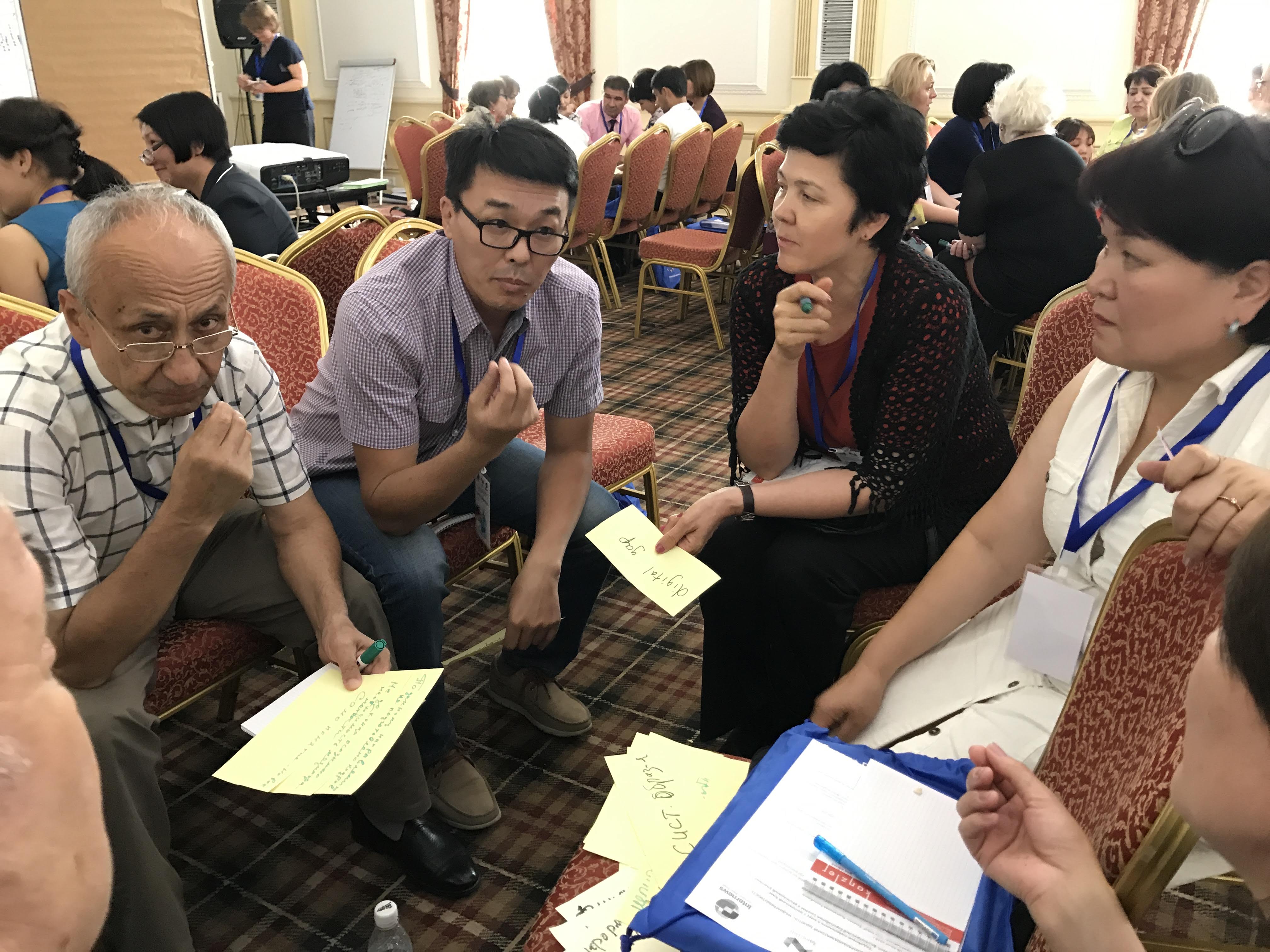 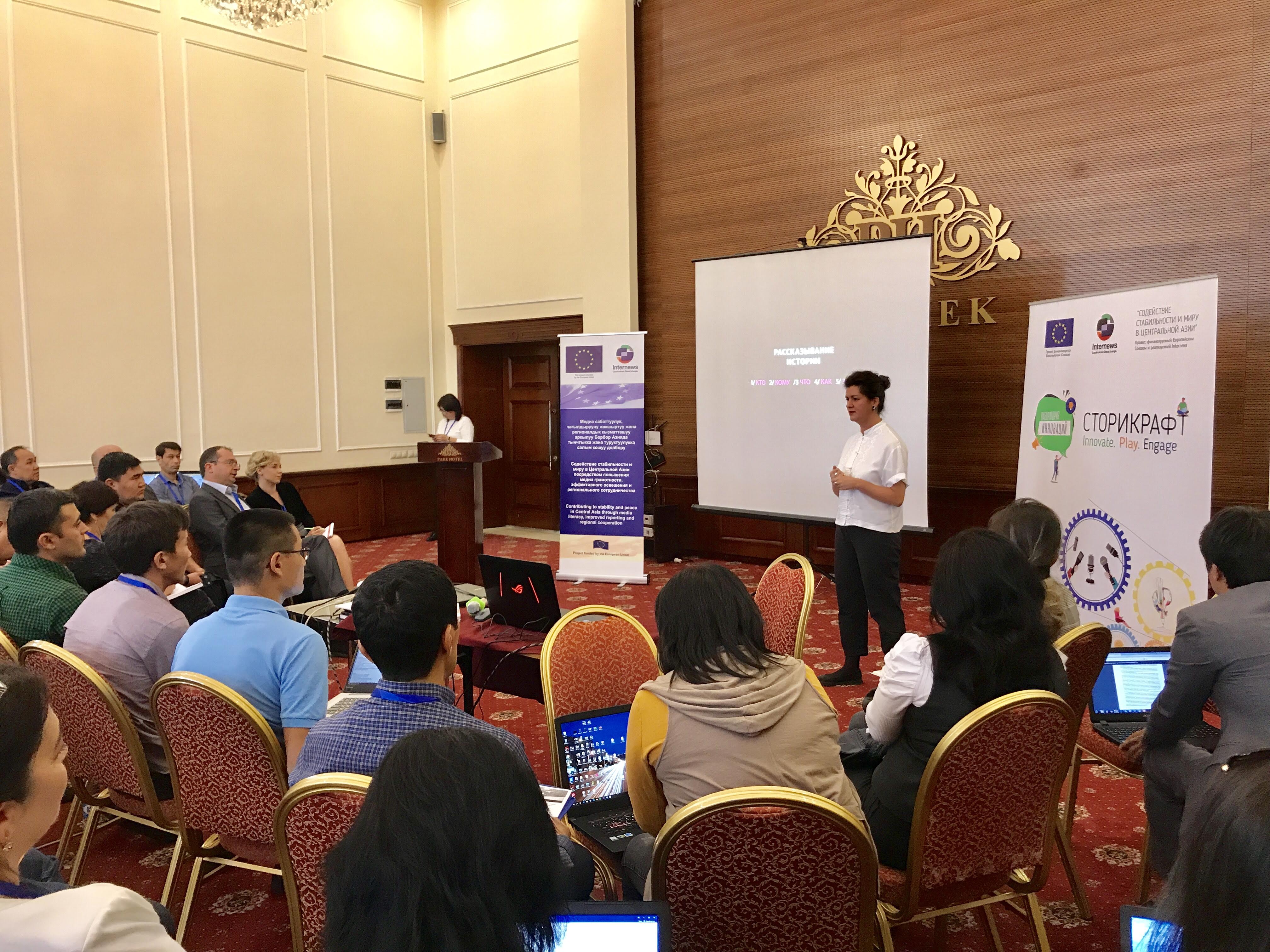 Новые форматы в проведении мероприятий: Эдьютон и Иннолаб
Иван Печищев
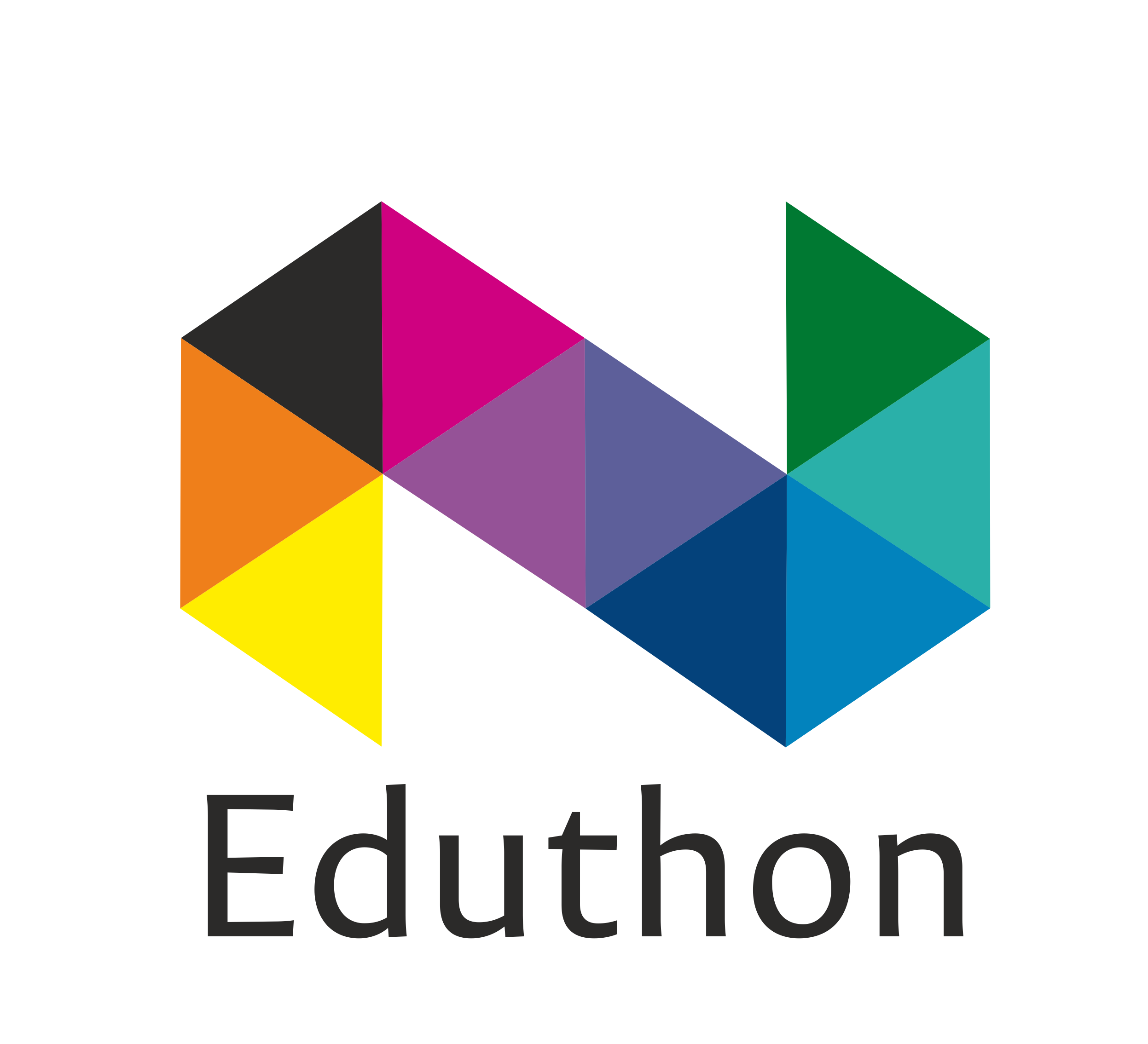 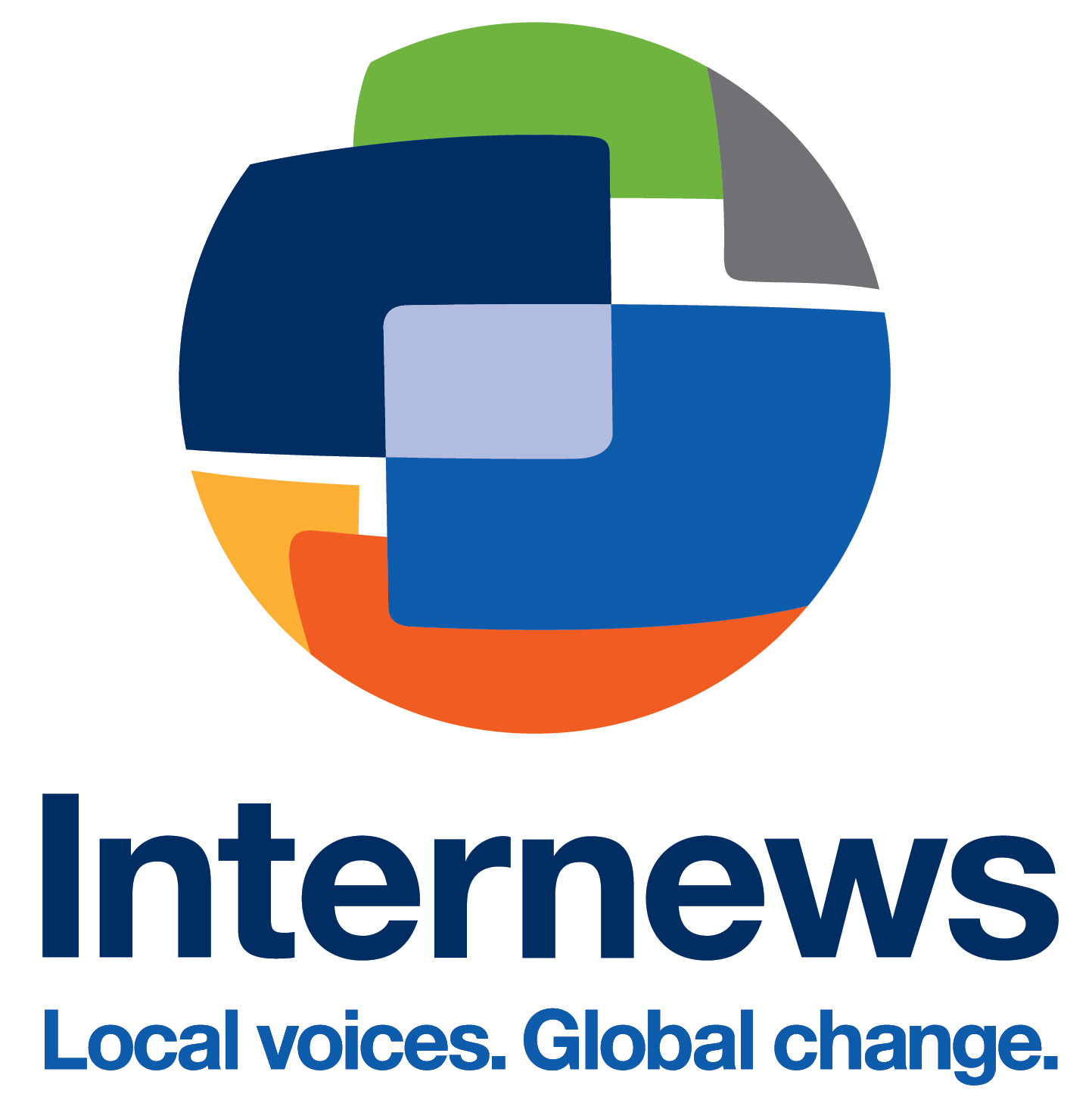 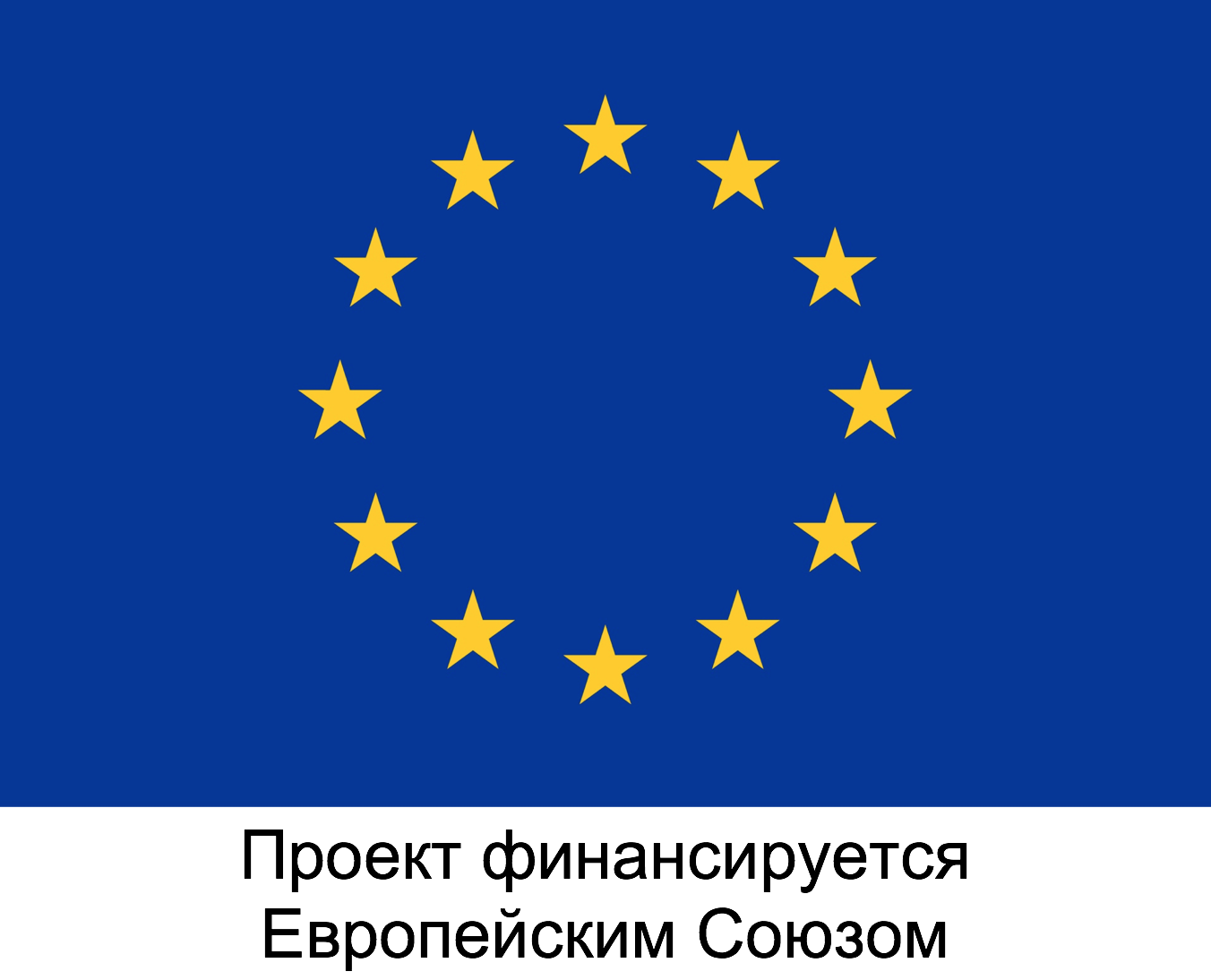 STORYCRAFT 
Innovate Play Engage
Новые форматы
для новых задач
Лекция
Конференция
Форум
Семинар
Новые форматы
для новых задач
Хакатон
Мастерская
Некоференция
Лаборатория
Митап
Кэмп
Разработка
Сотрудничество
Обмен опытом
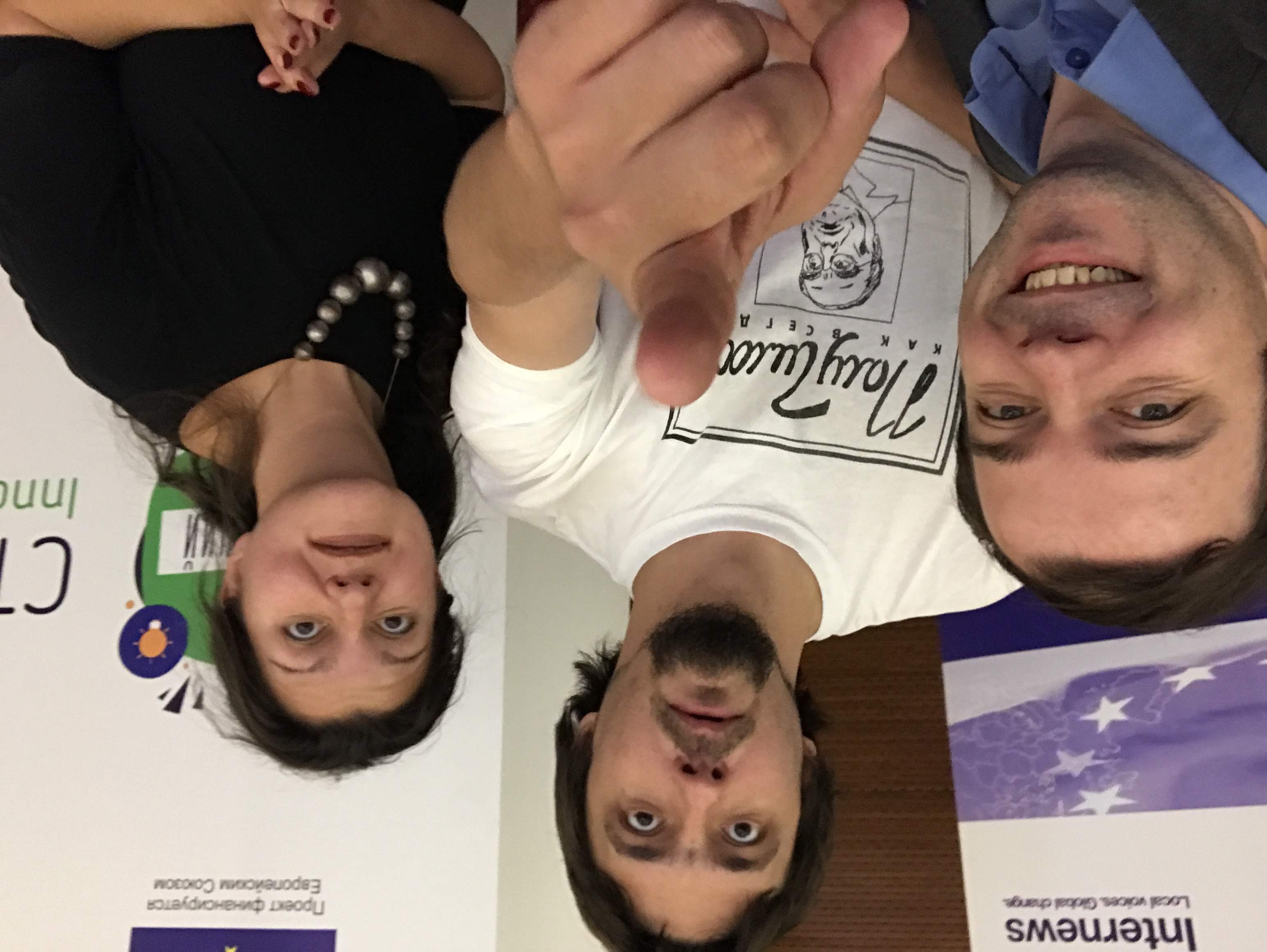 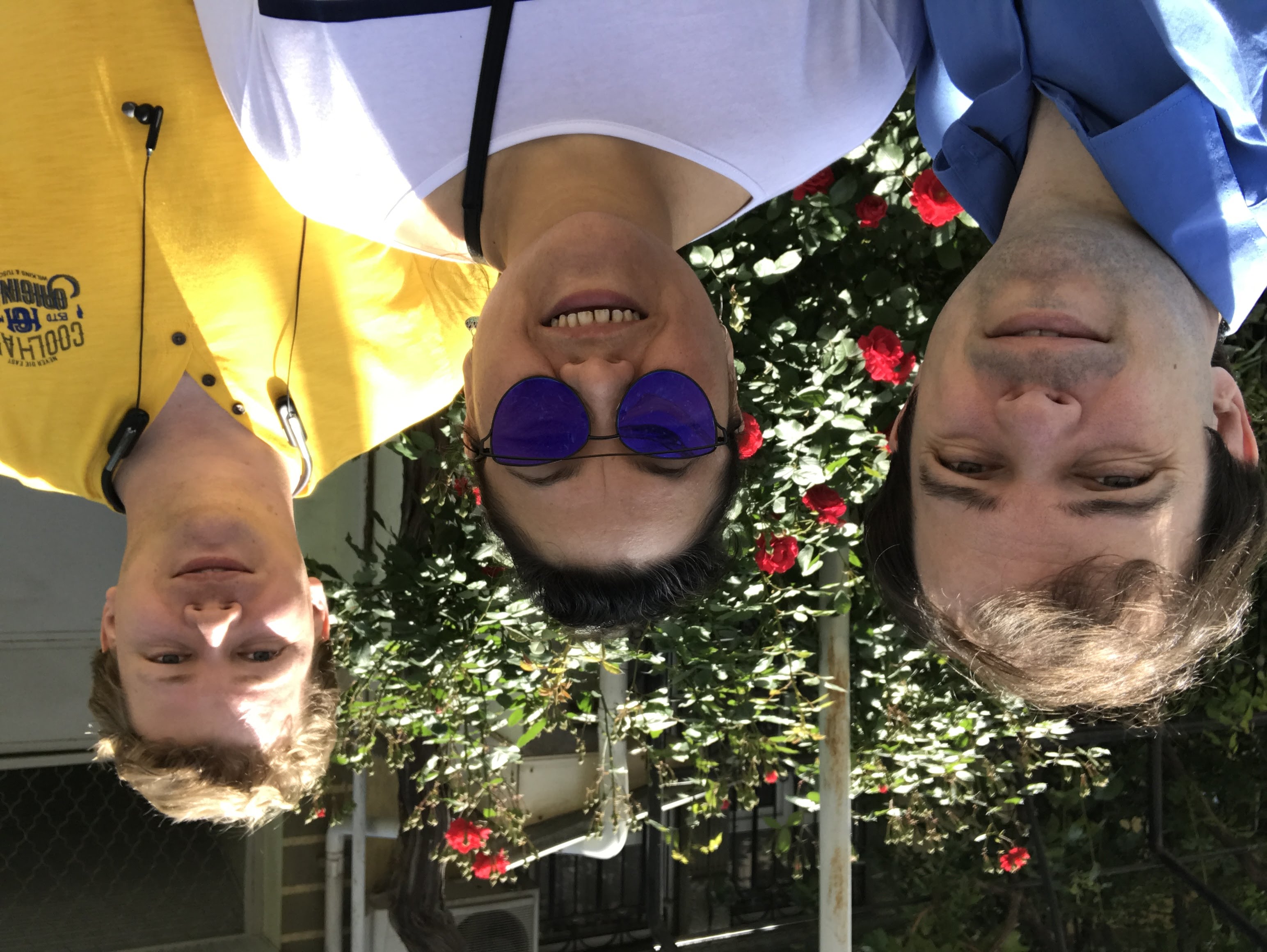 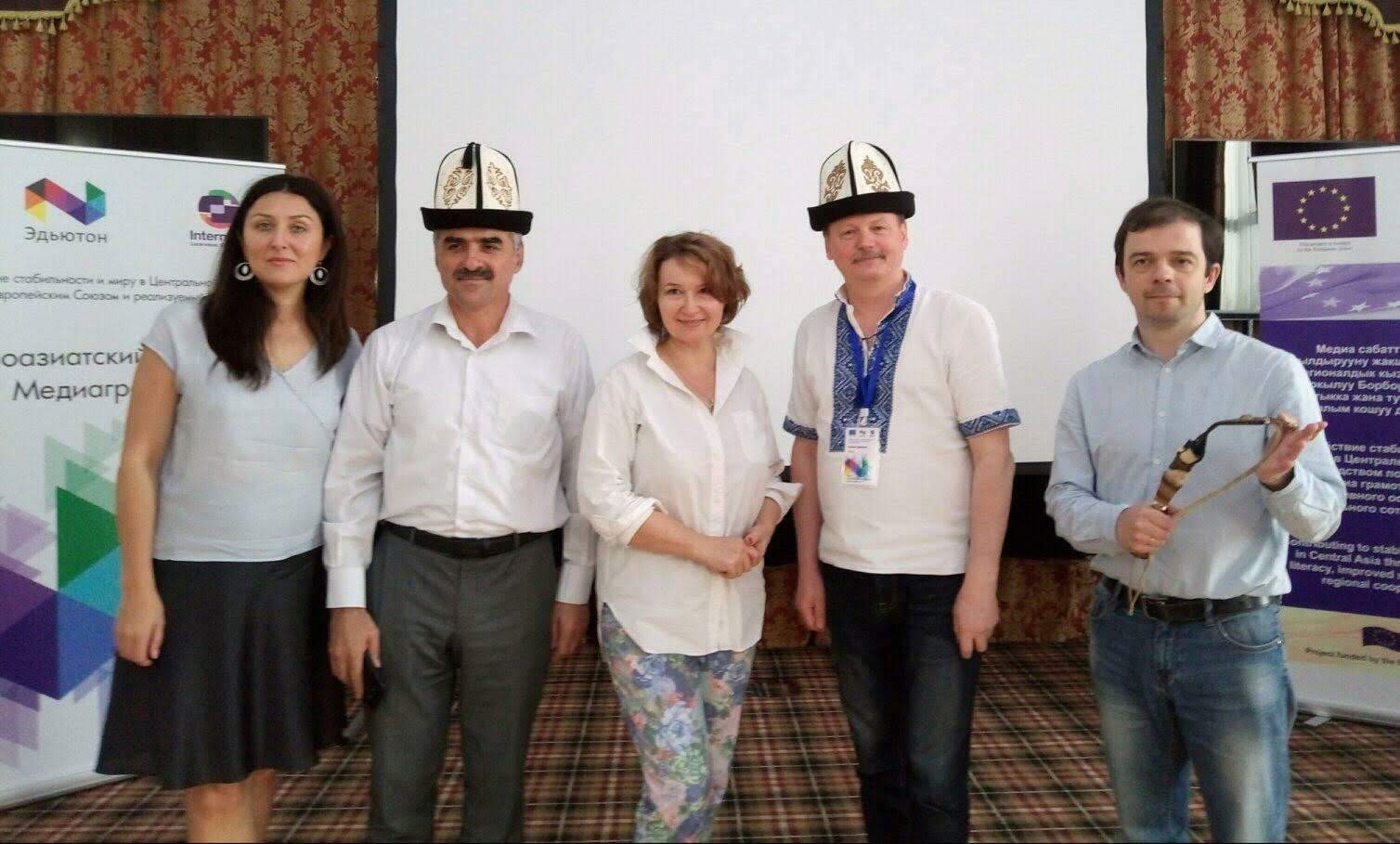 Менторы
отношения
понимания
решения
идеи
проекта
Проживание
ситуации
проблемы
сомнений
реализации
выбора
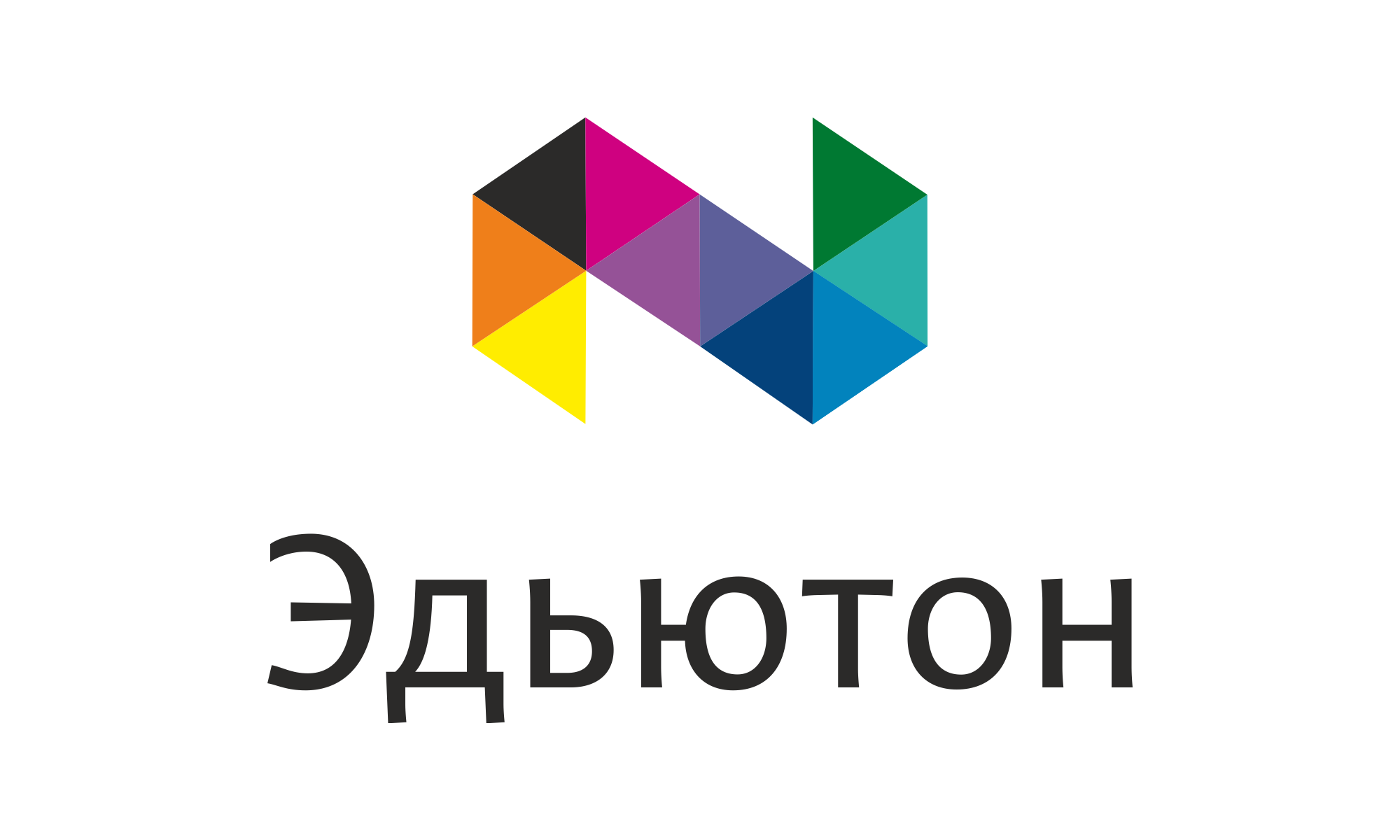 для тех, 
кому не всё равно
эдьютон
eduthon
education (образование) + marathon — марафон
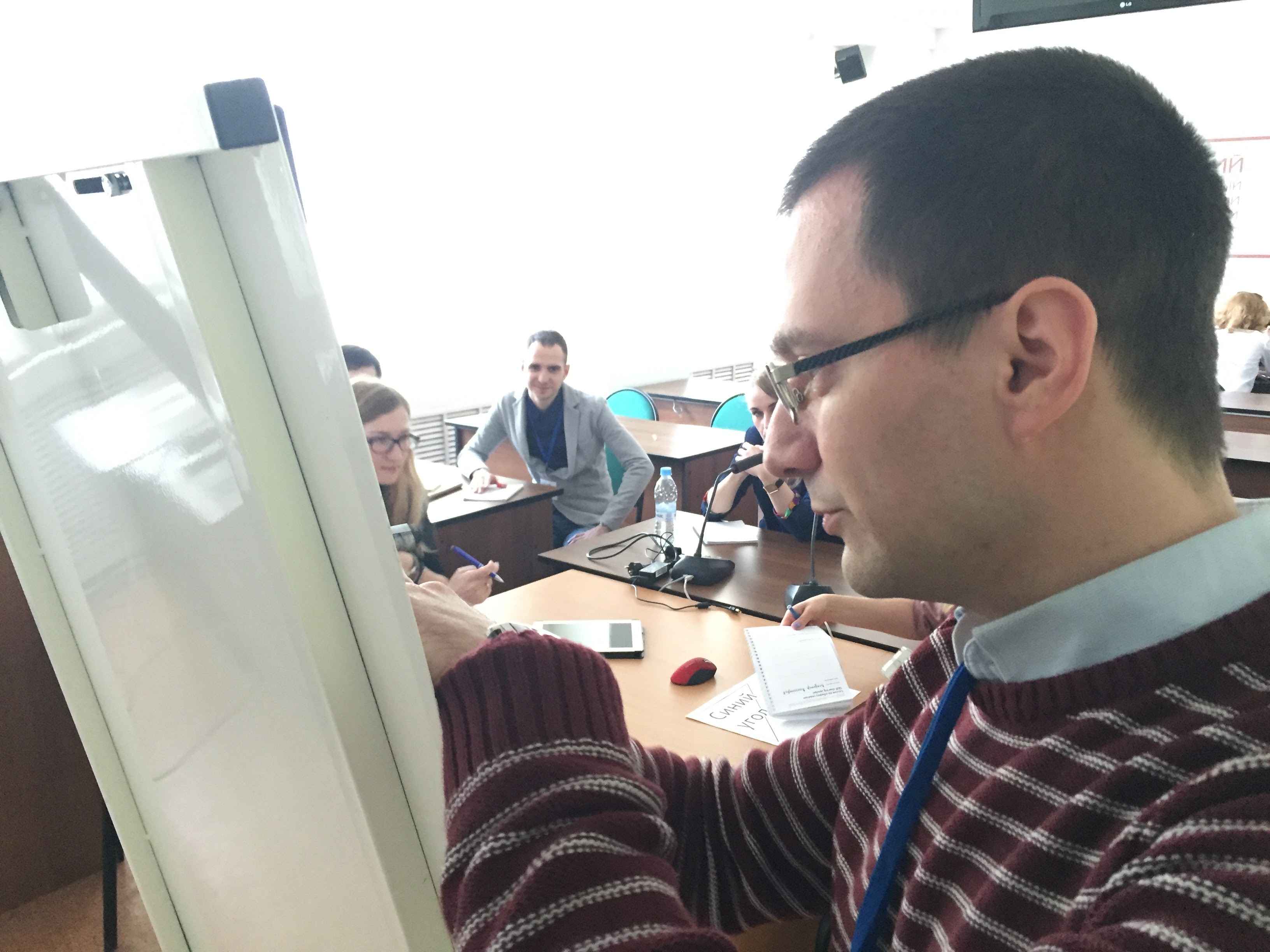 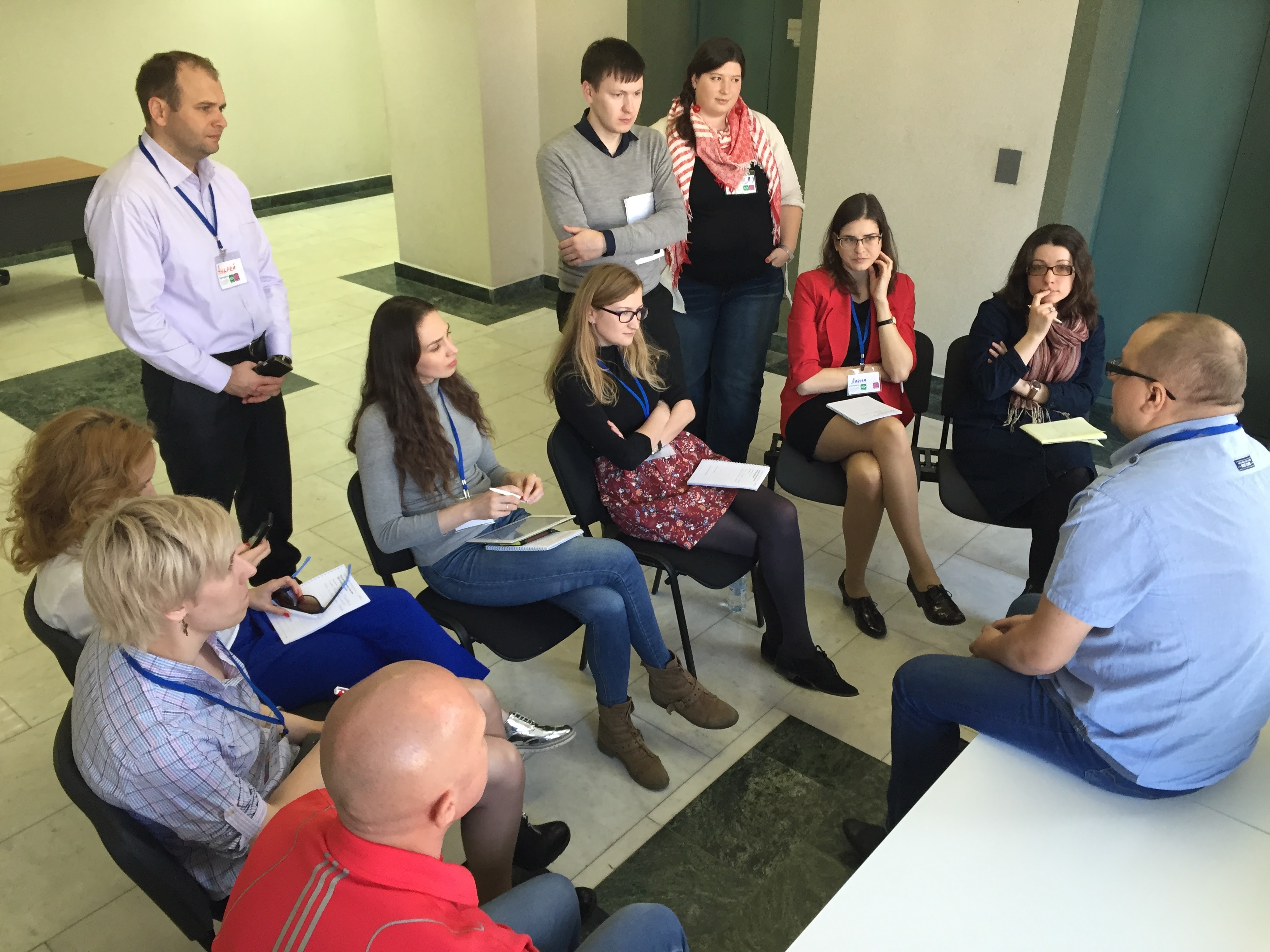 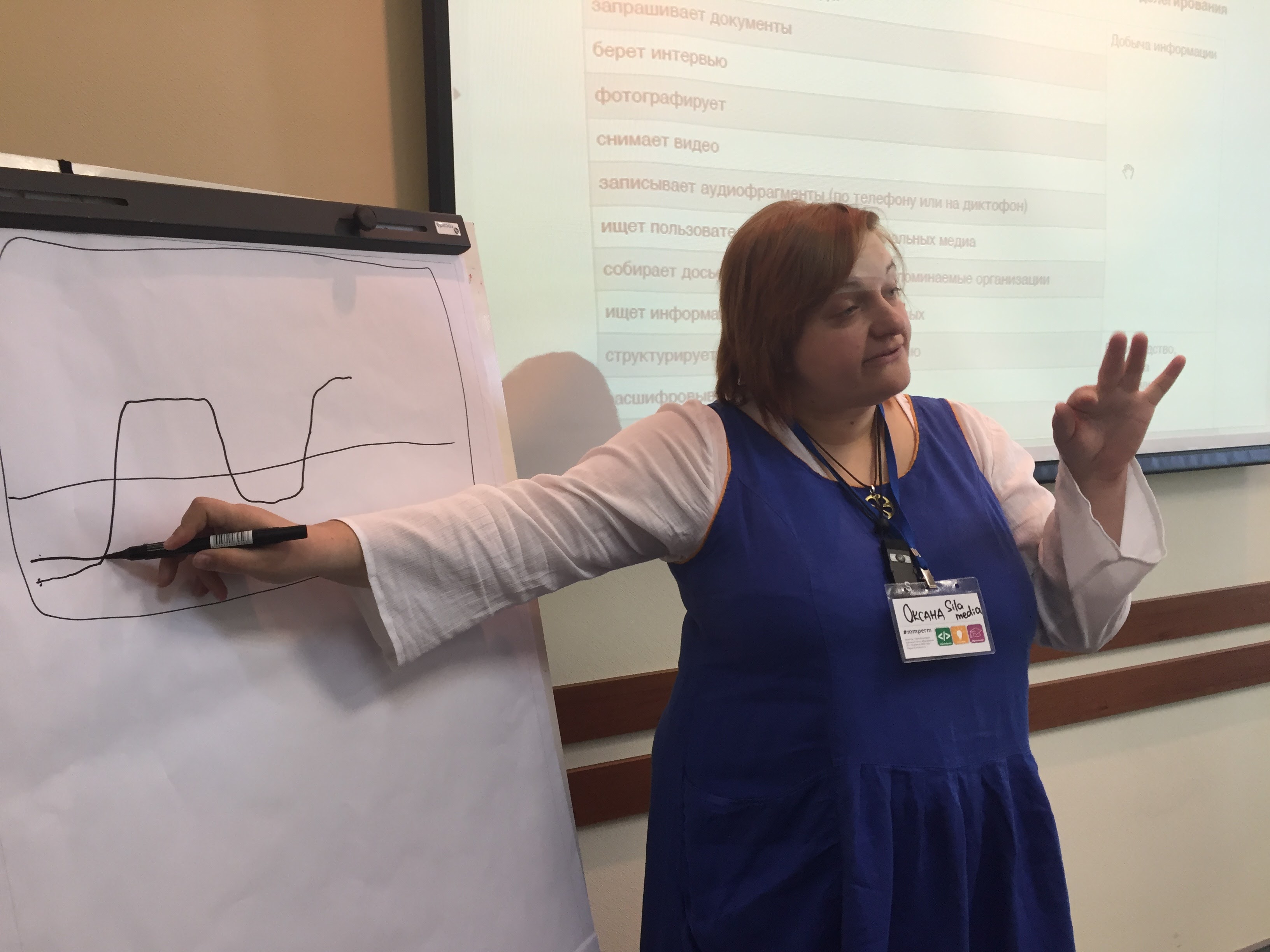 Пермь 2014
Воронеж 2014
Пермь 2015
Пермь 2016
Воронеж 2016
Пермь 2017
Екатеринбург 2018
Москва 2018
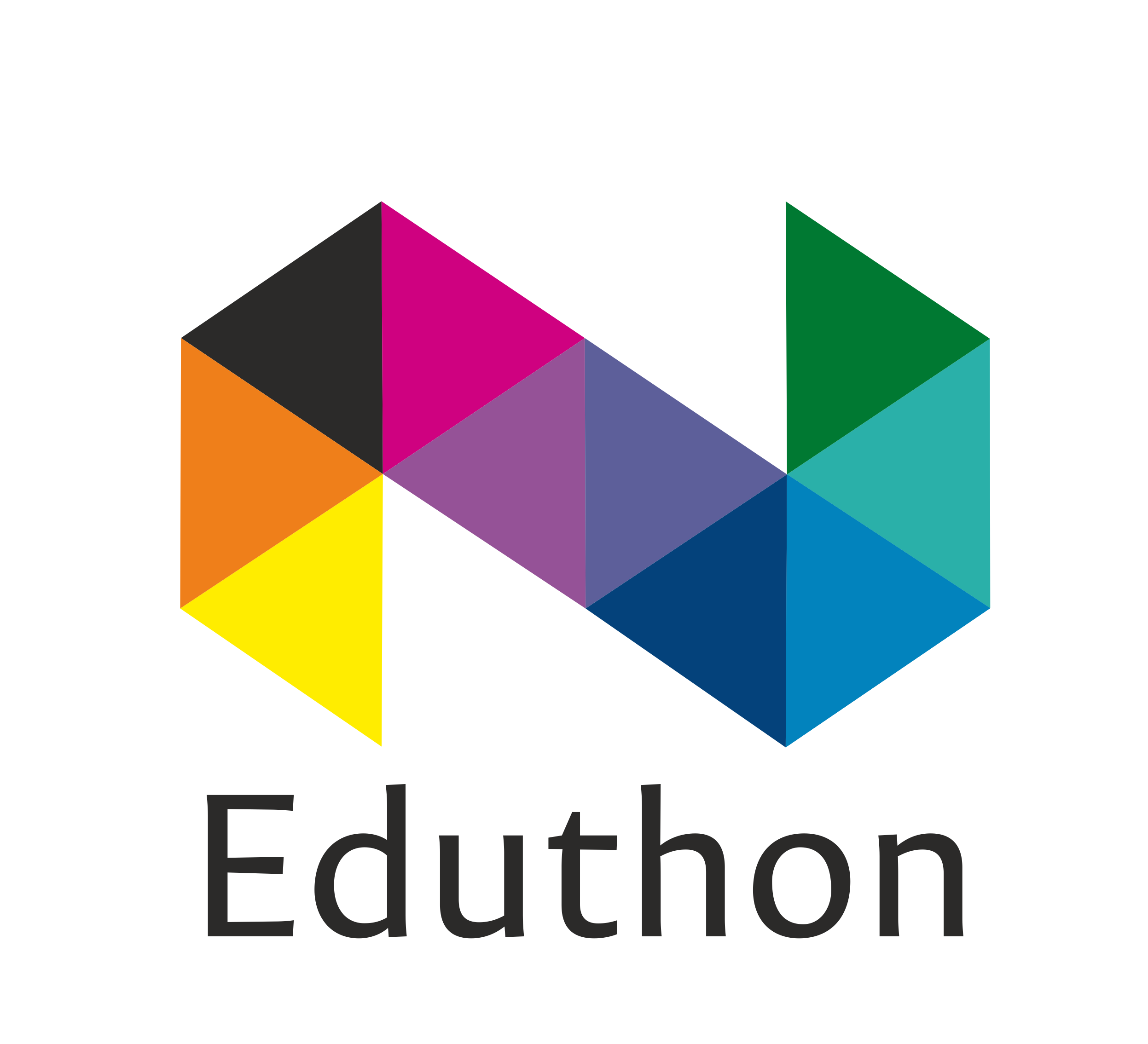 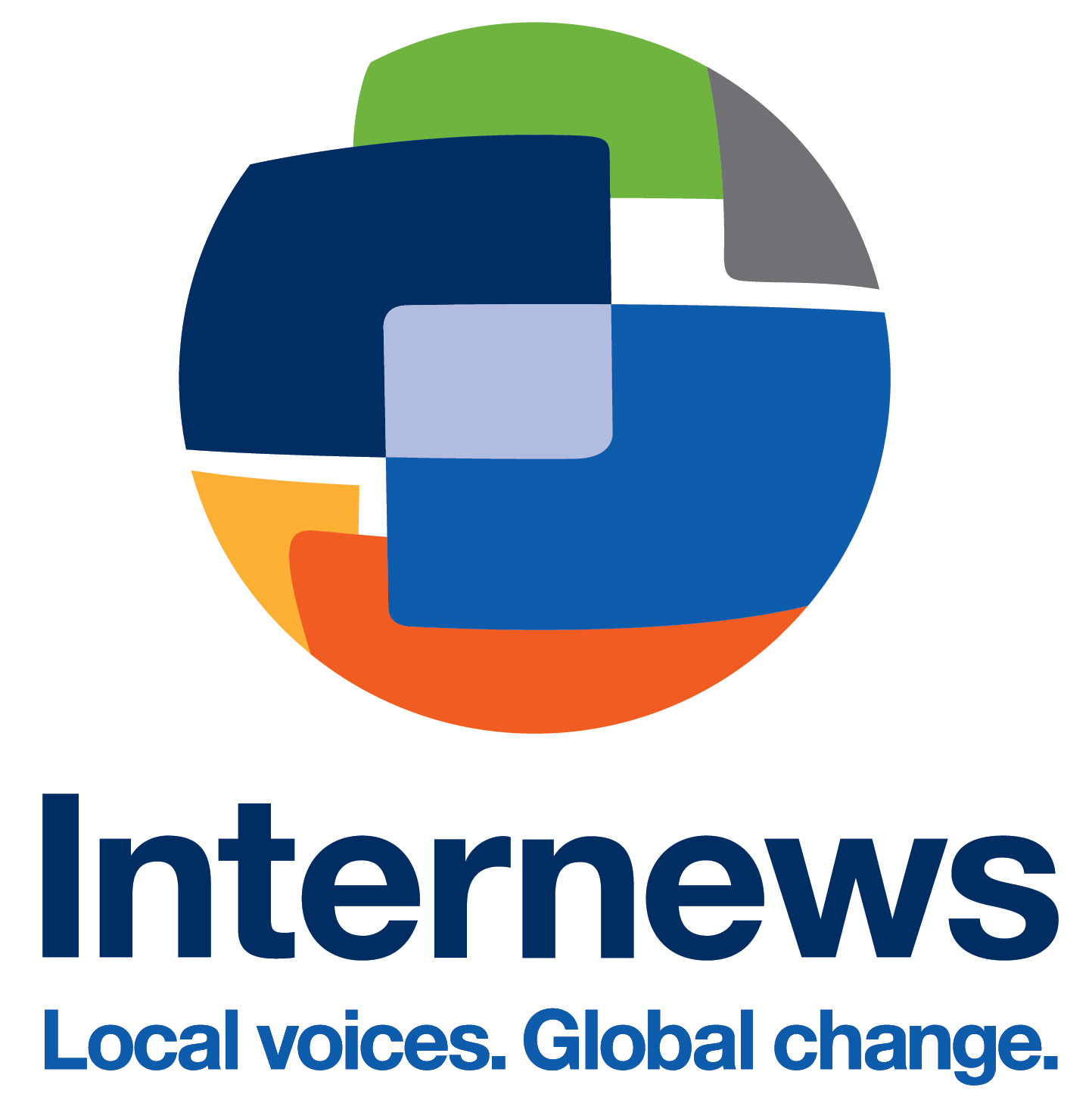 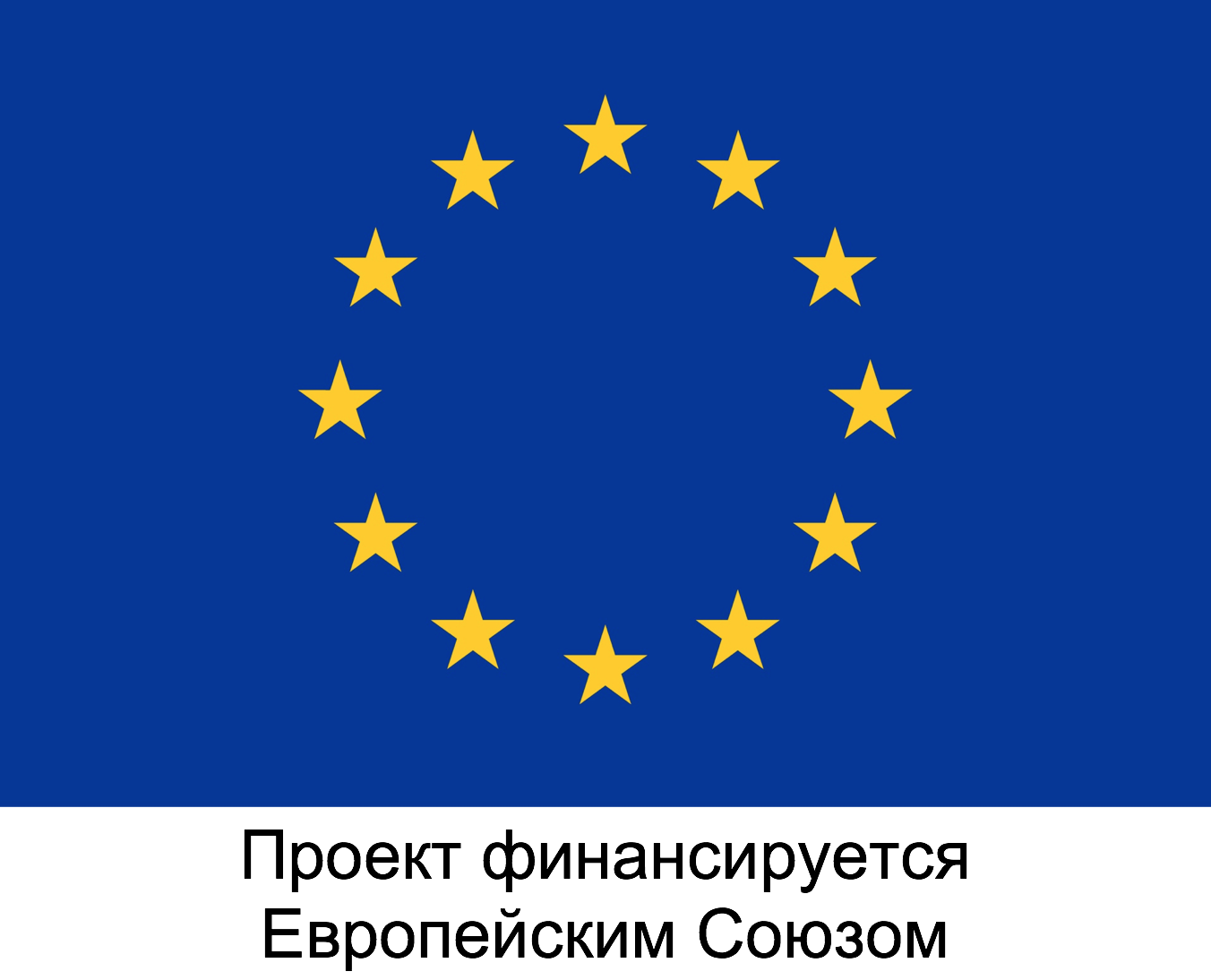 ПЕРВЫЙ ЦЕНТРАЛЬНОАЗИАТСКИЙ ЭДЬЮТОН 
ПО МЕДИАГРАМОТНОСТИ


4 – 6 июля 2018
Бишкек, Кыргызская Республика
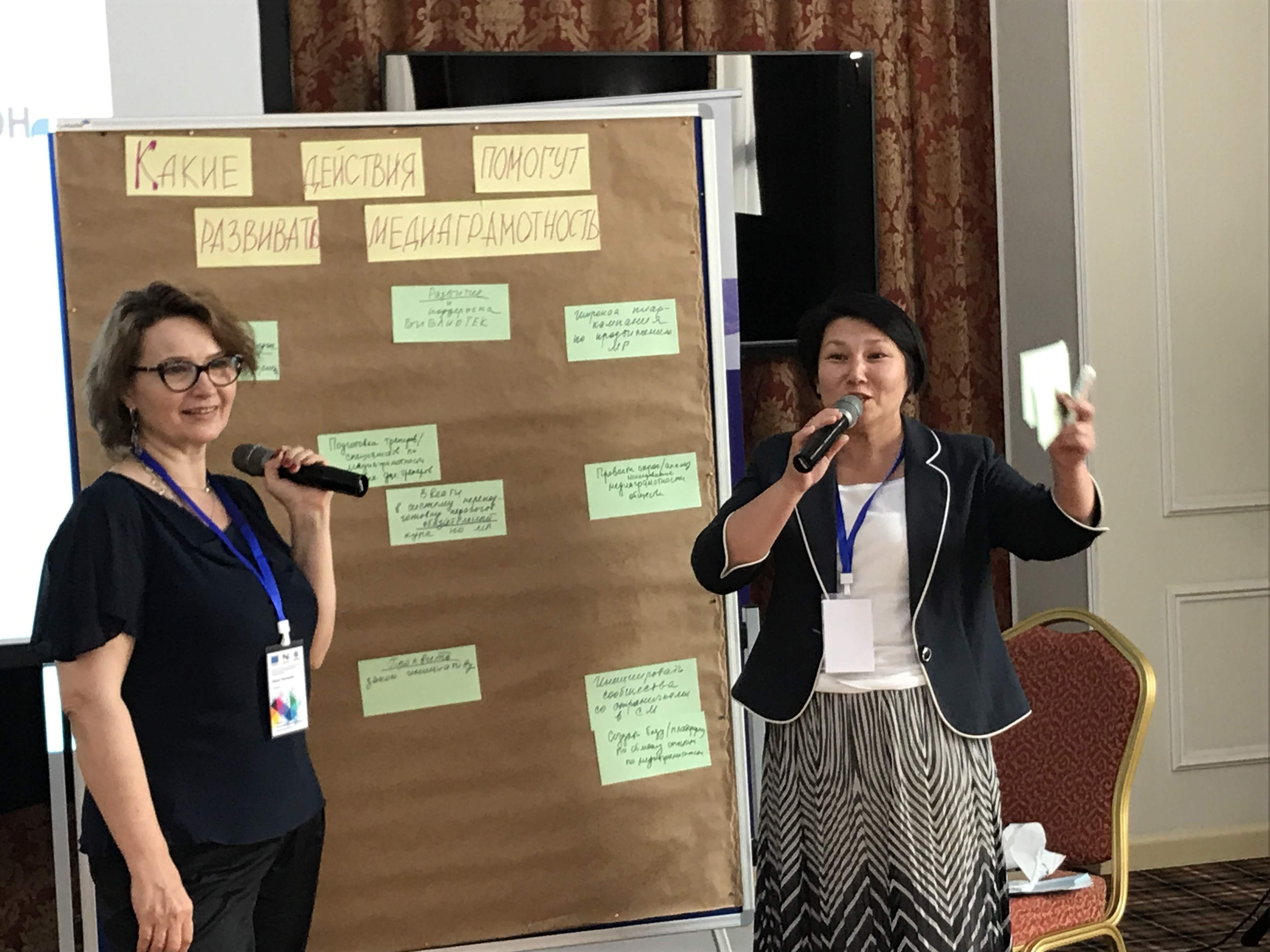 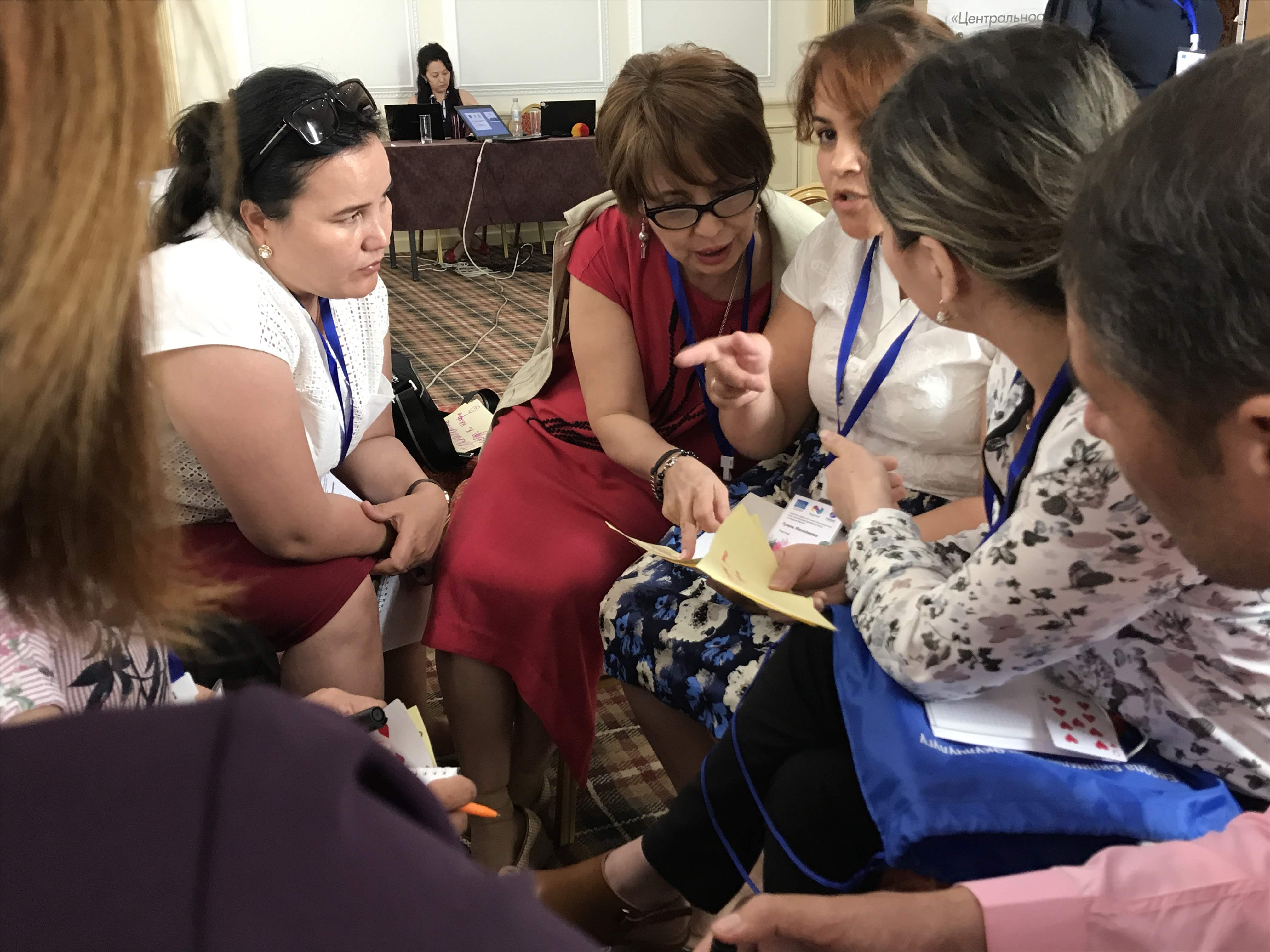 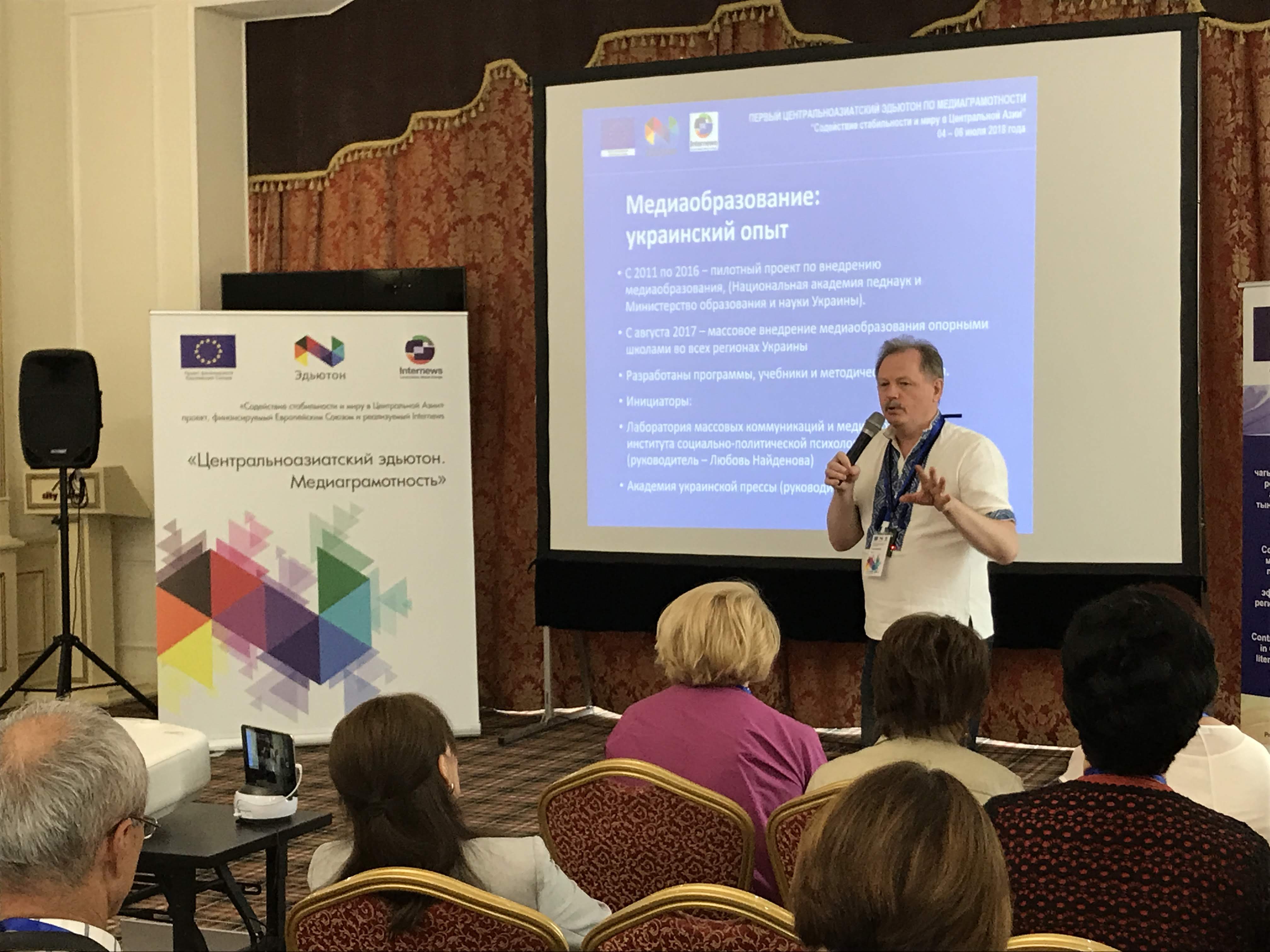 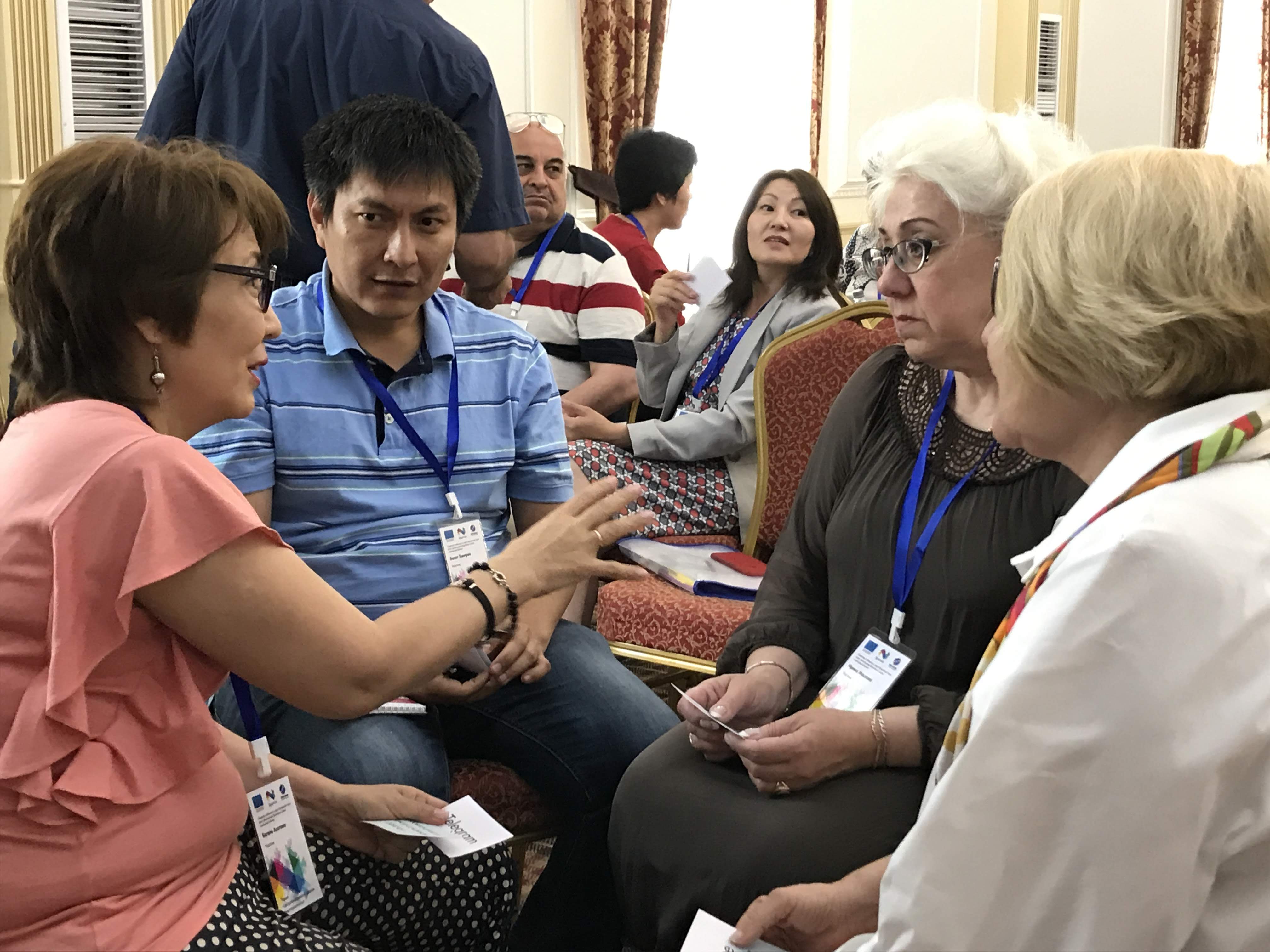 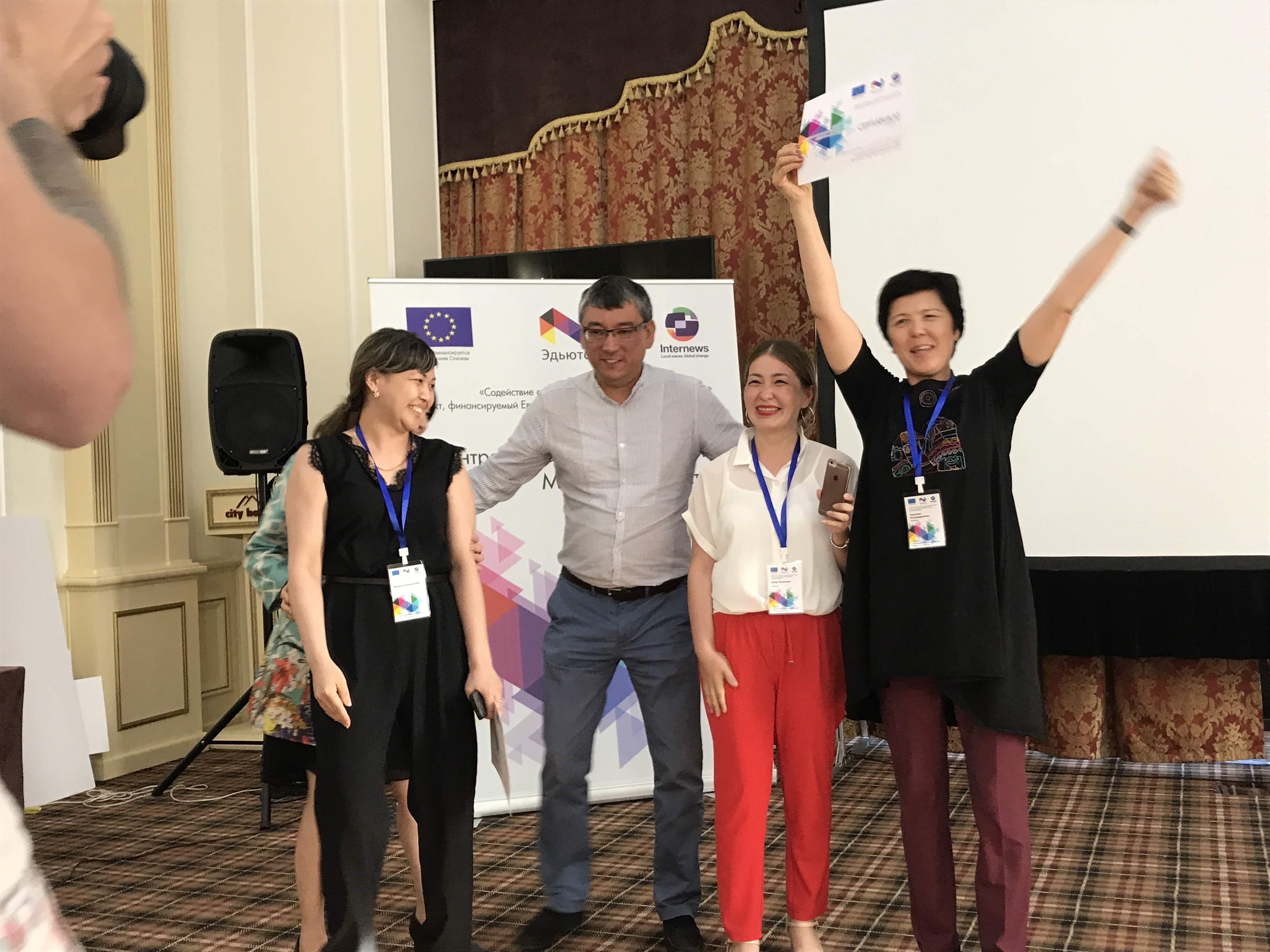 Проект для детей из уязвимых семей (Кыргызстан)
Проект по медиаграмотности для сельской молодежи (Кыргызстан)
Проект «МИГ+» (Узбекистан)
Медиаграмотность для преподавателей колледжей (Казахстан)
Проект «Разрушители мифов» (Таджикистан)
STORYCRAFT 
Innovate Play Engage
региональная лаборатория инноваций
24-26 сентября 2018. Бишкек, Кыргызстан
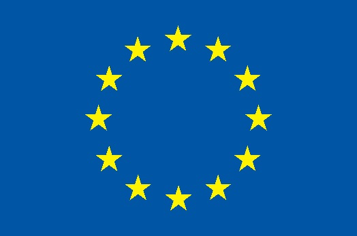 #storycraft
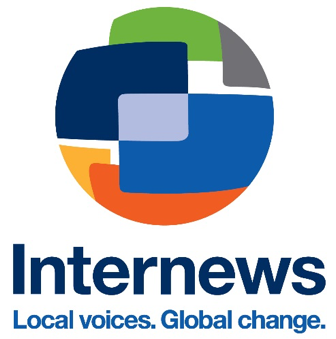 СТОРИКРАФТ 
Создаем 
Играем
Вовлекаем
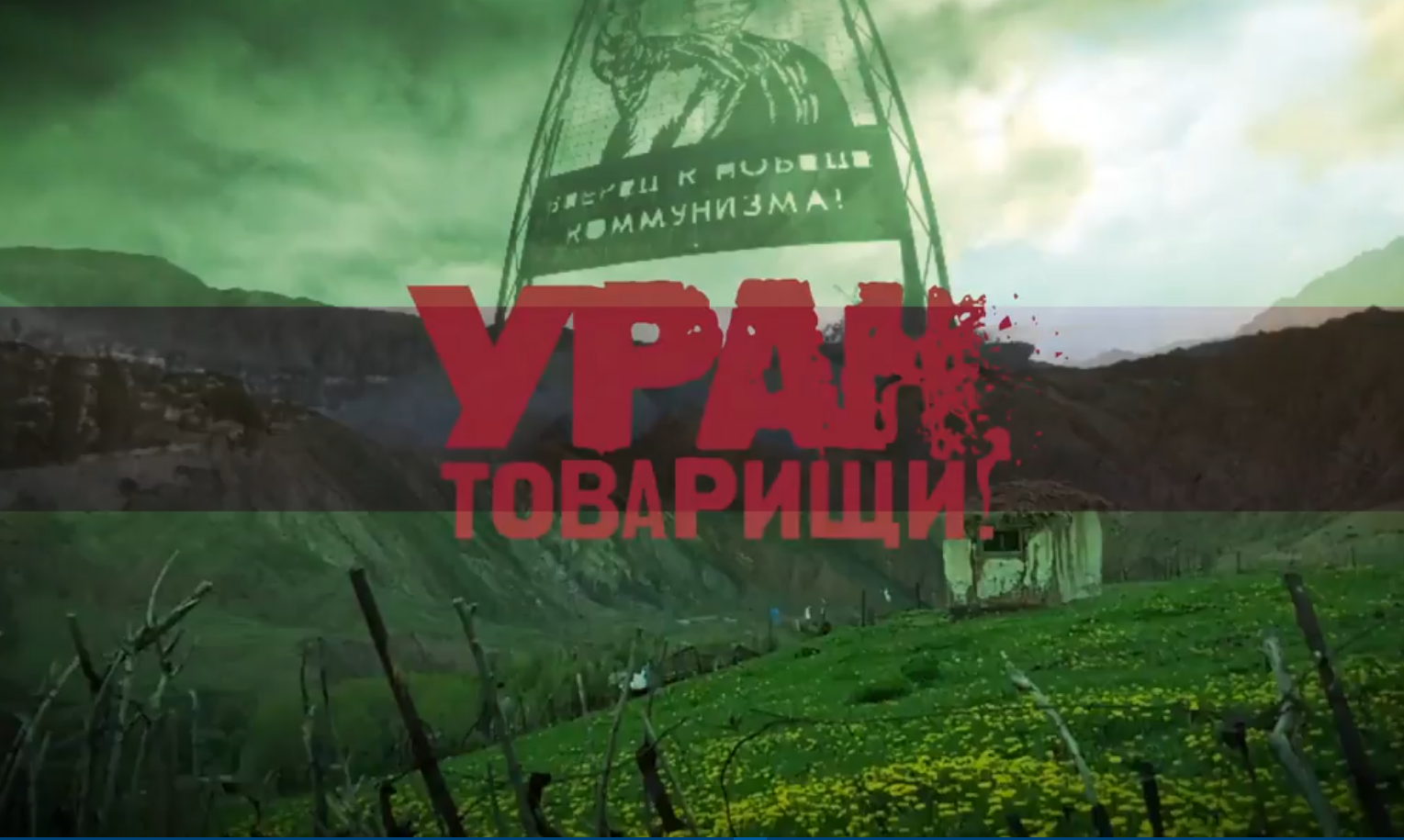 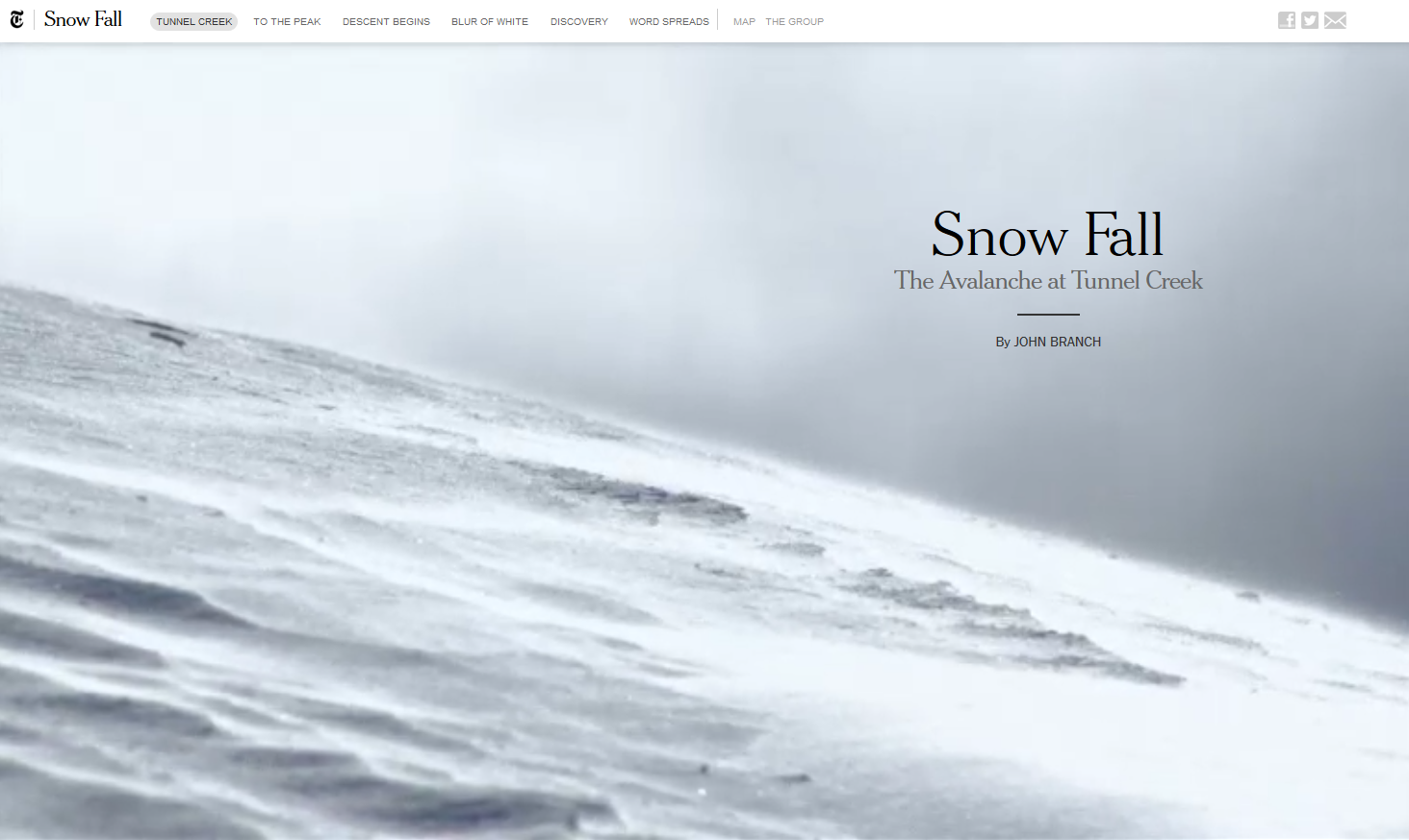 Планирование мультимедийной истории
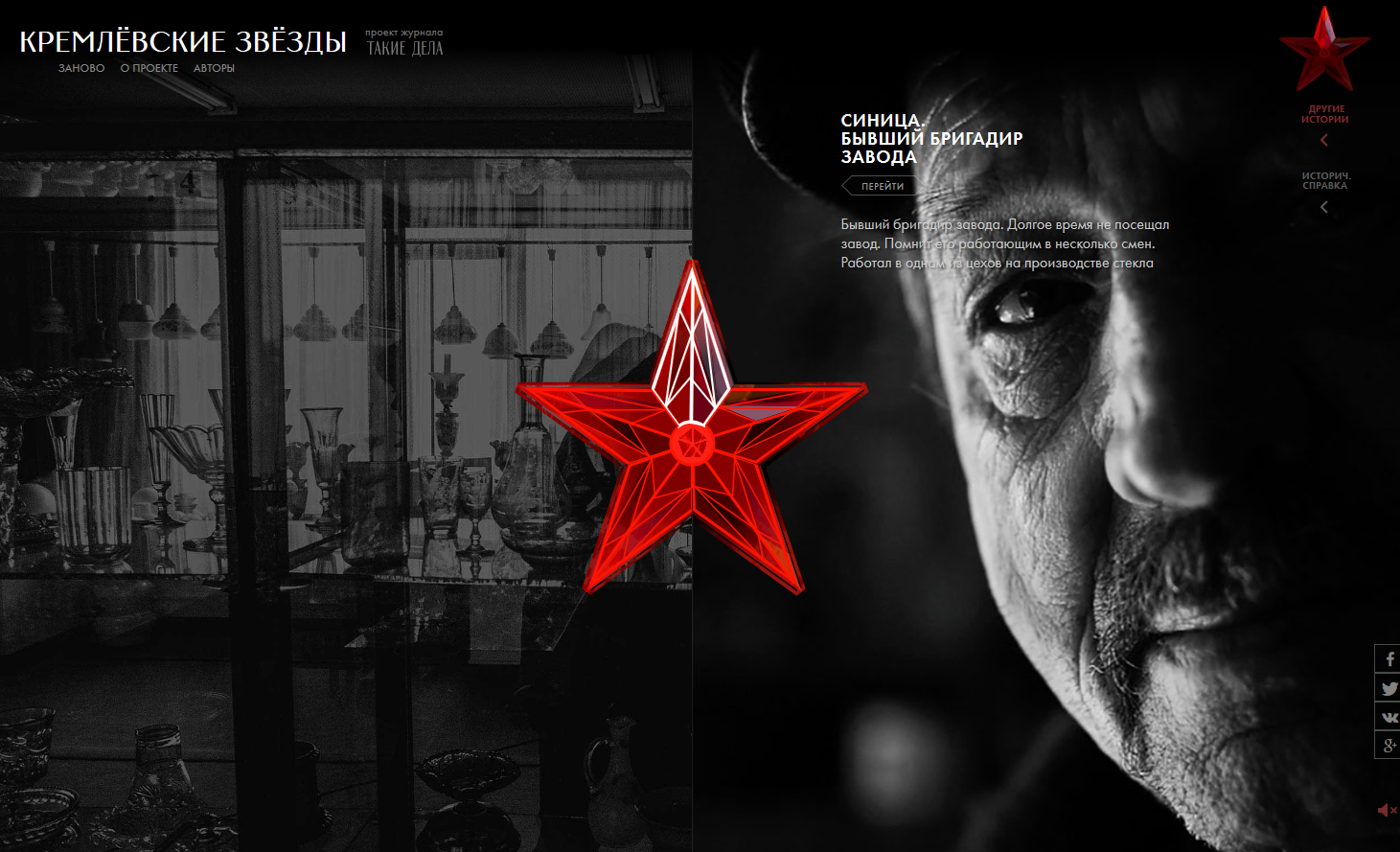 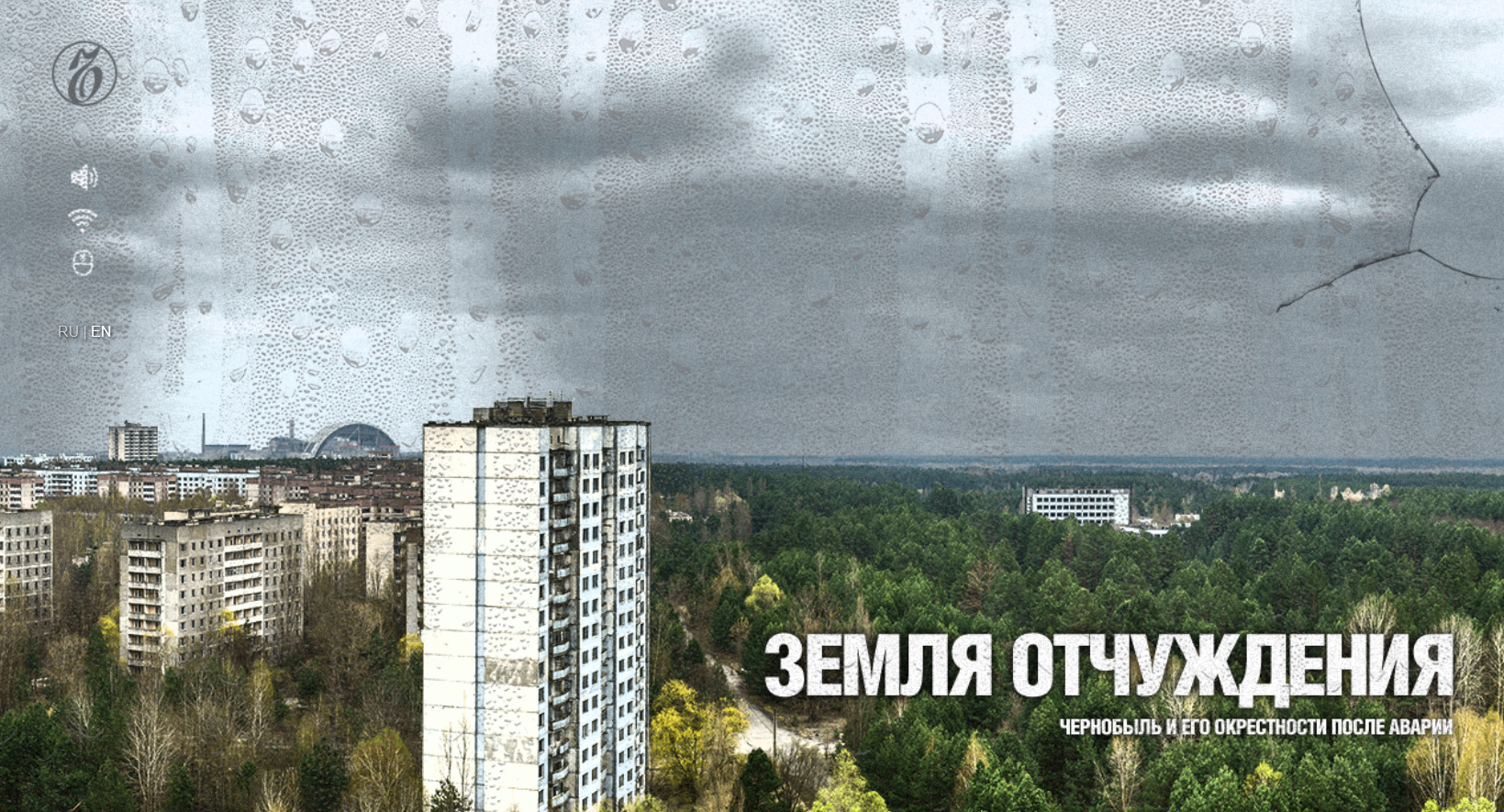 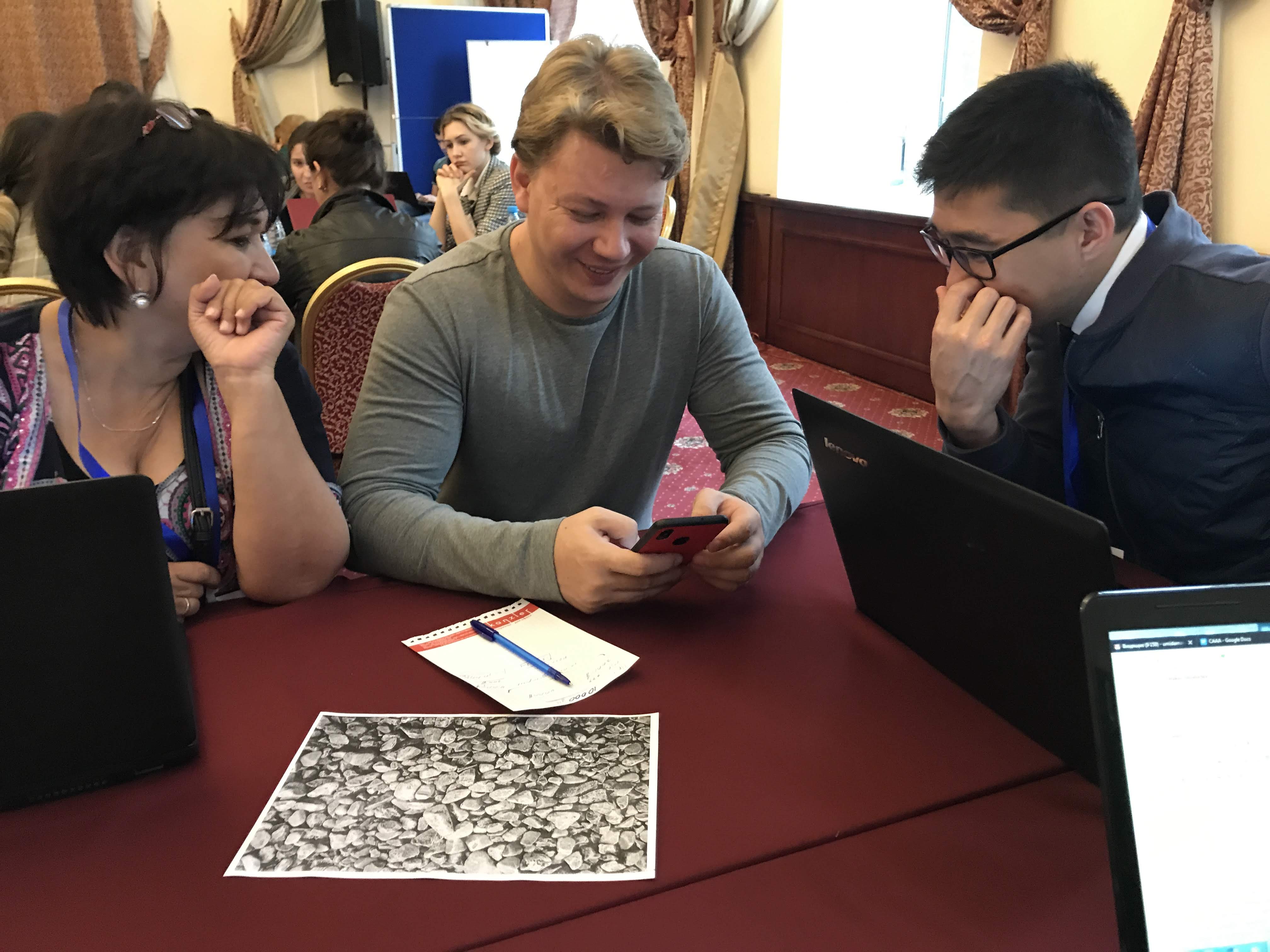 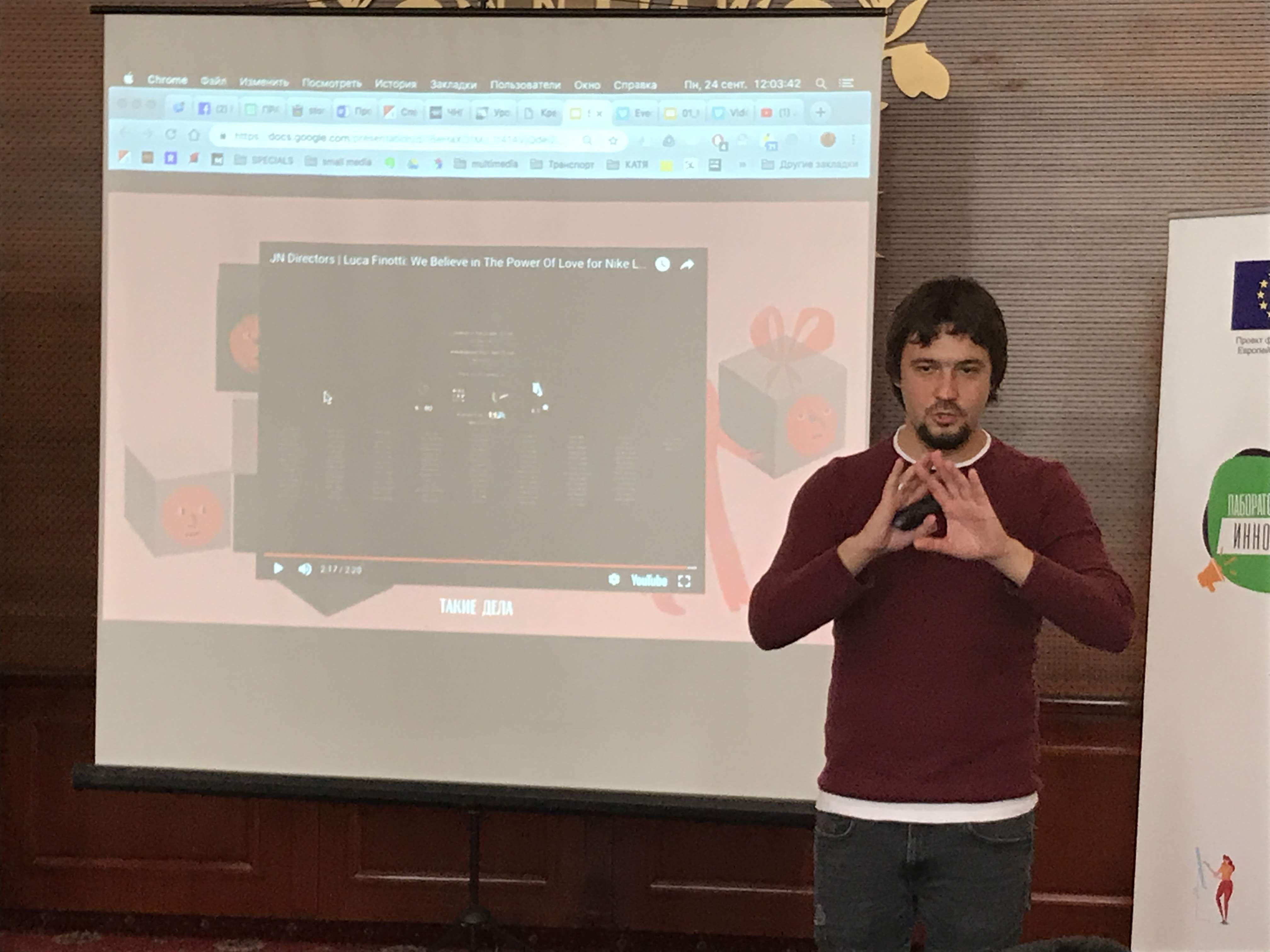 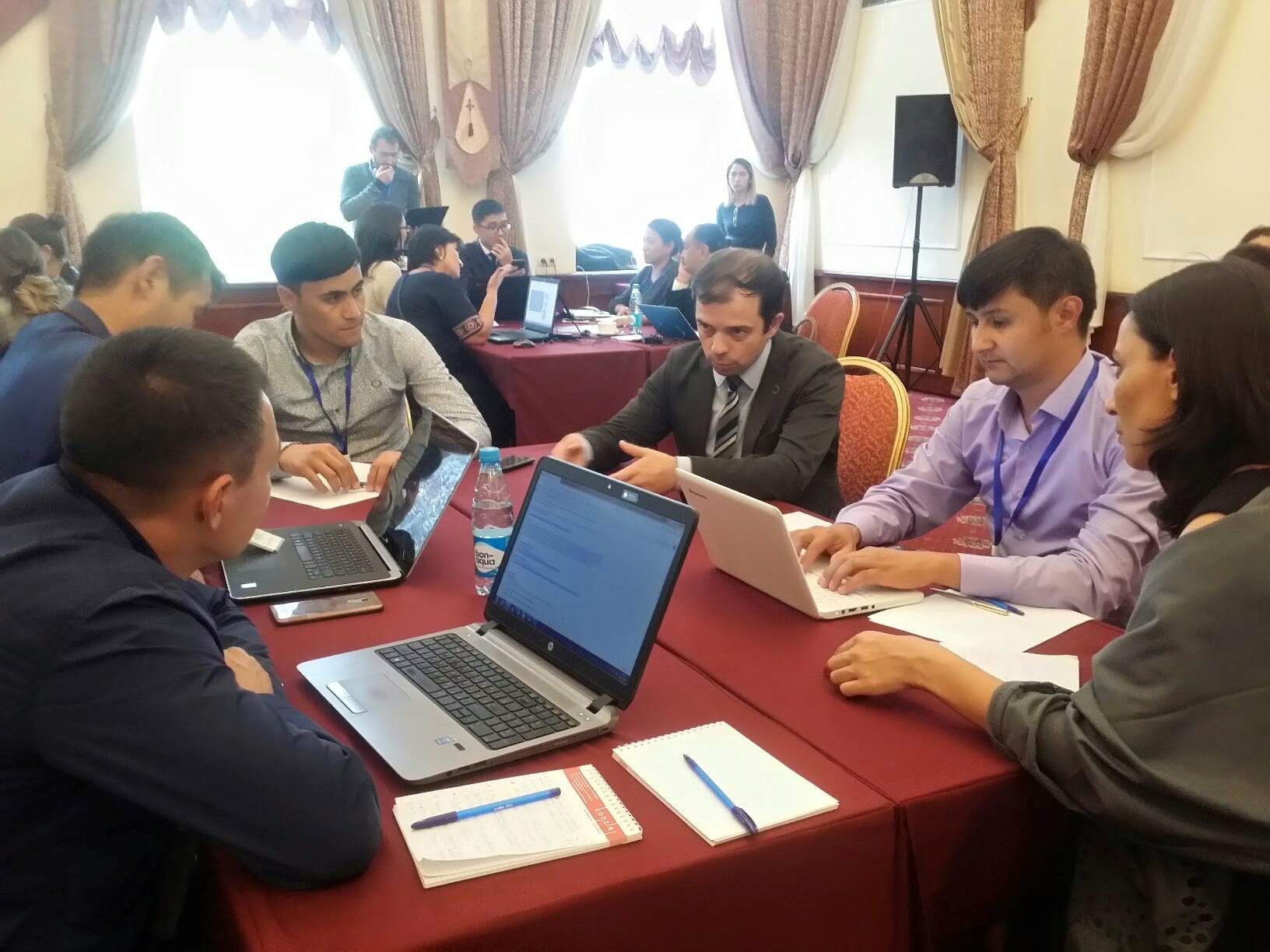 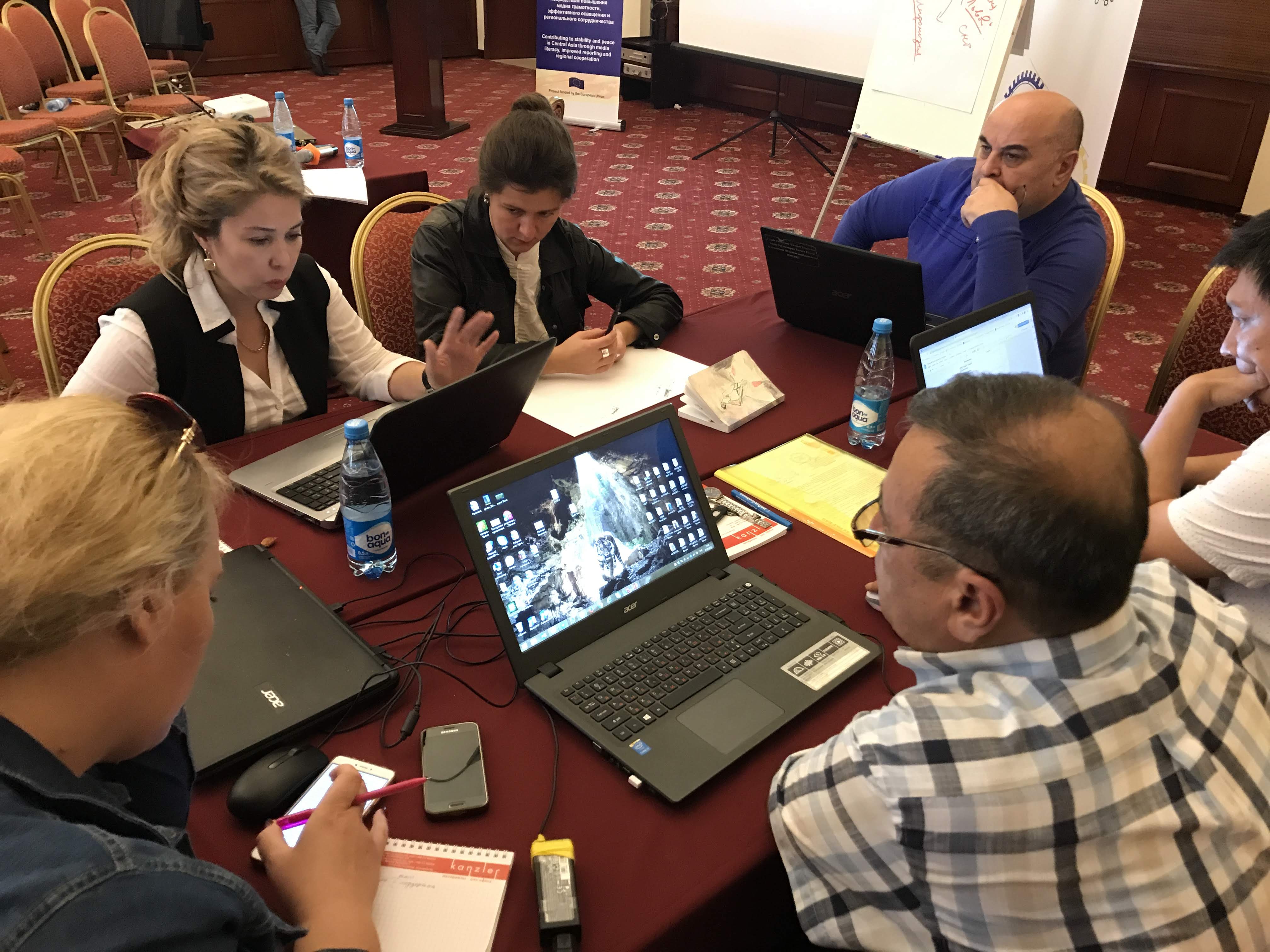 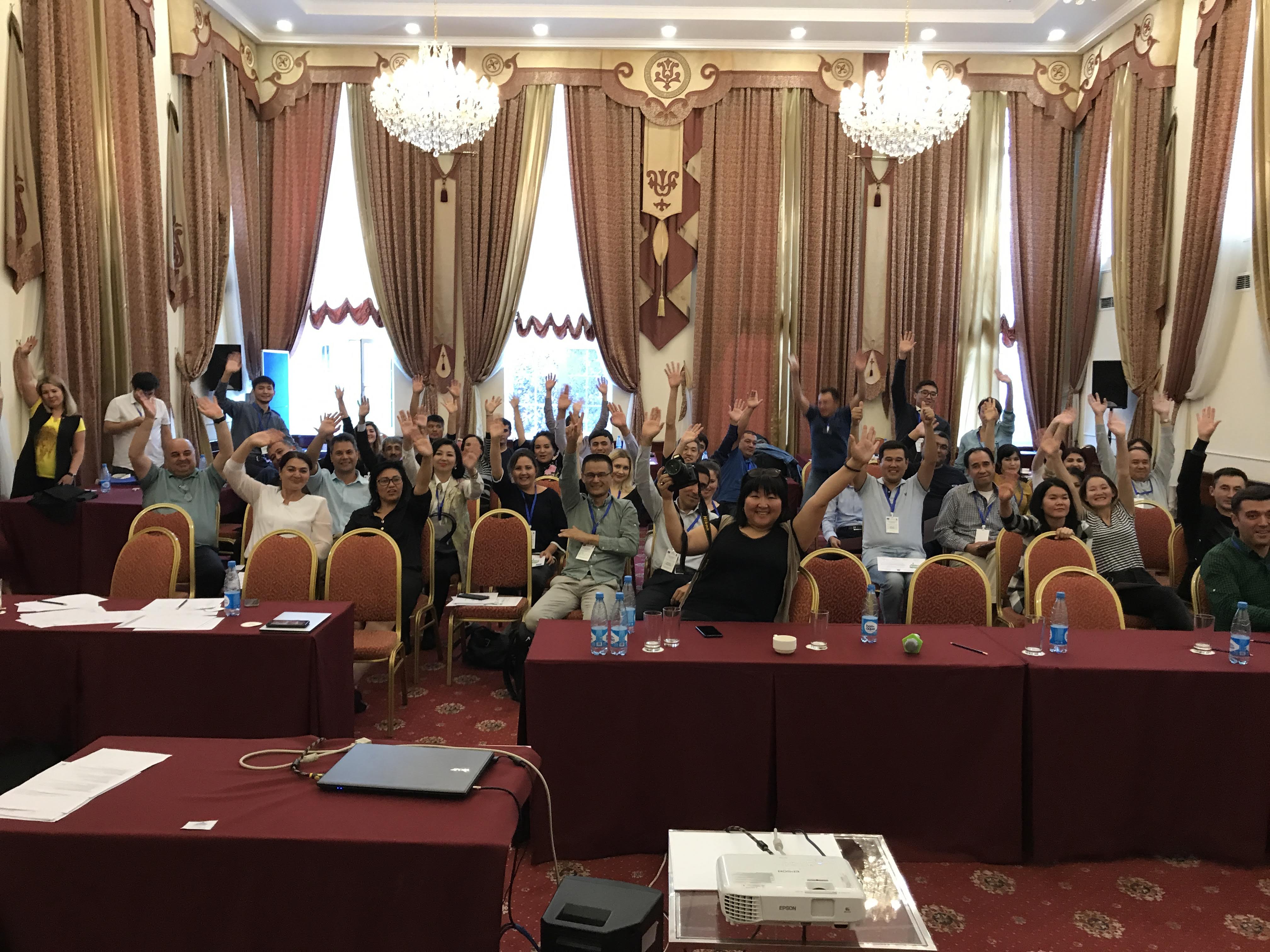 Соль
Табарман
Открытая граница
Нарисованная правда
Движение вперёд
Одуванчики
Как предохранить себя в сети
Вербополис
Тополя 
Обмен телами
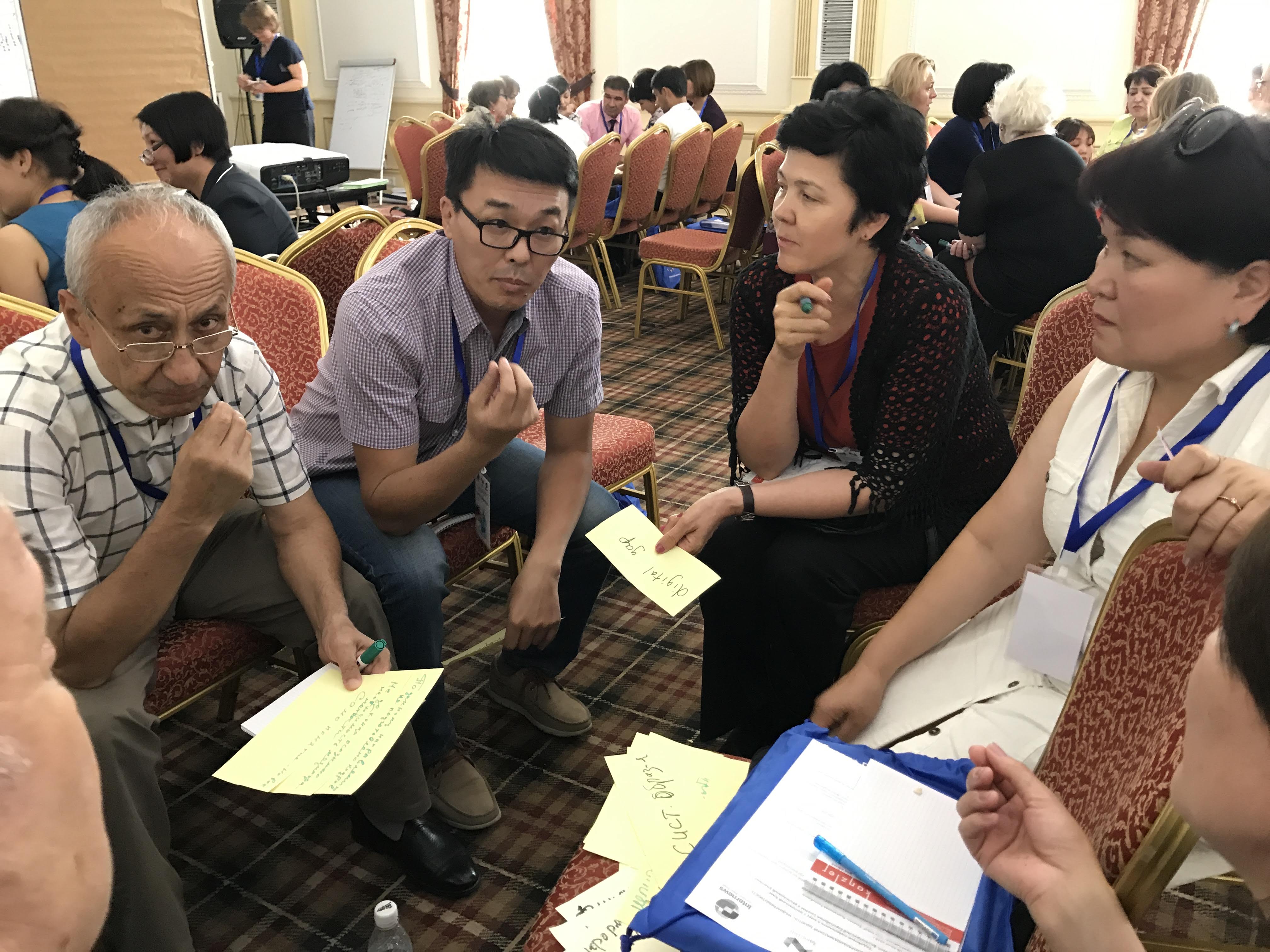 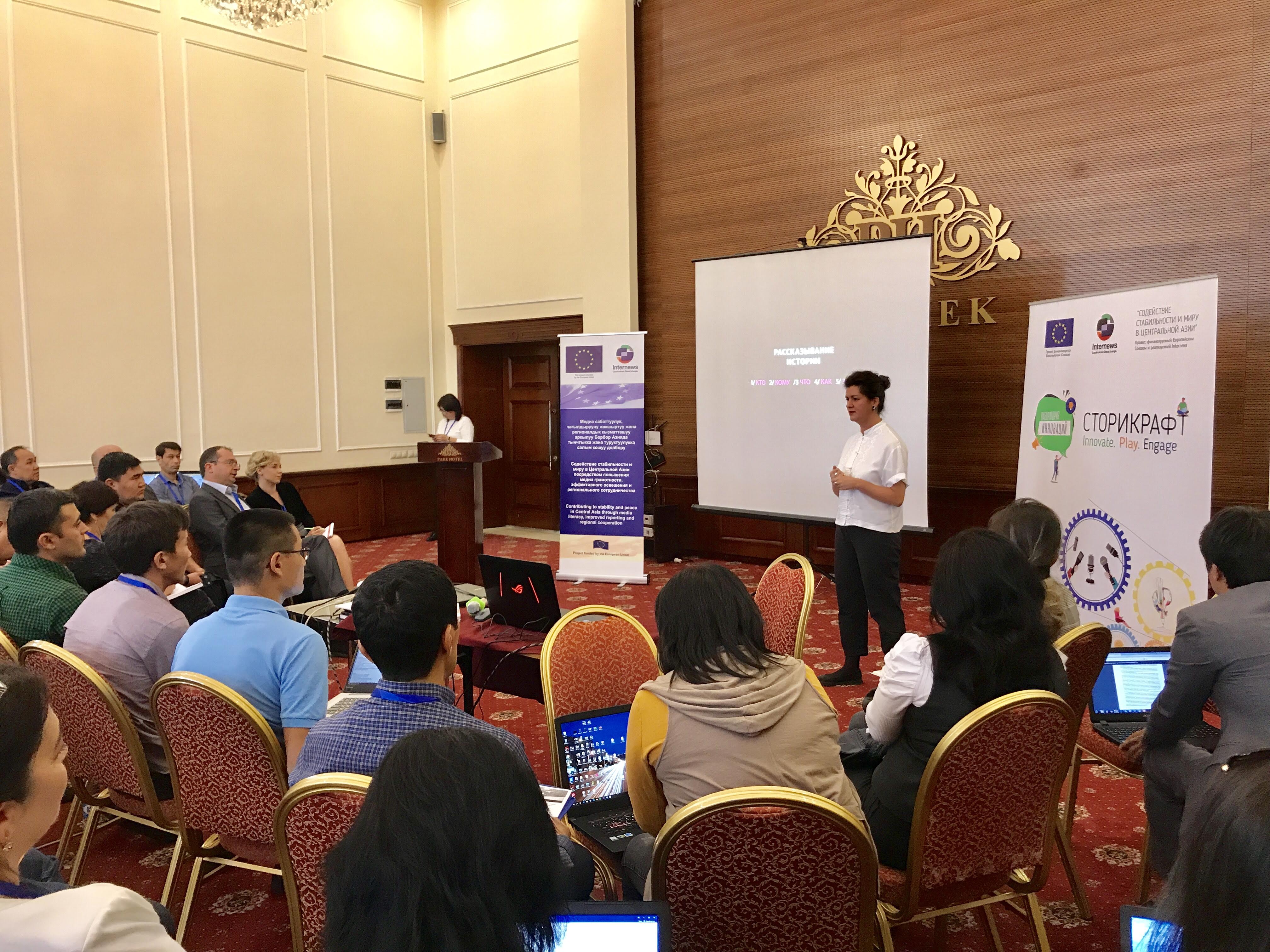 Новые форматы в проведении мероприятий: Эдьютон и Иннолаб
Иван Печищев
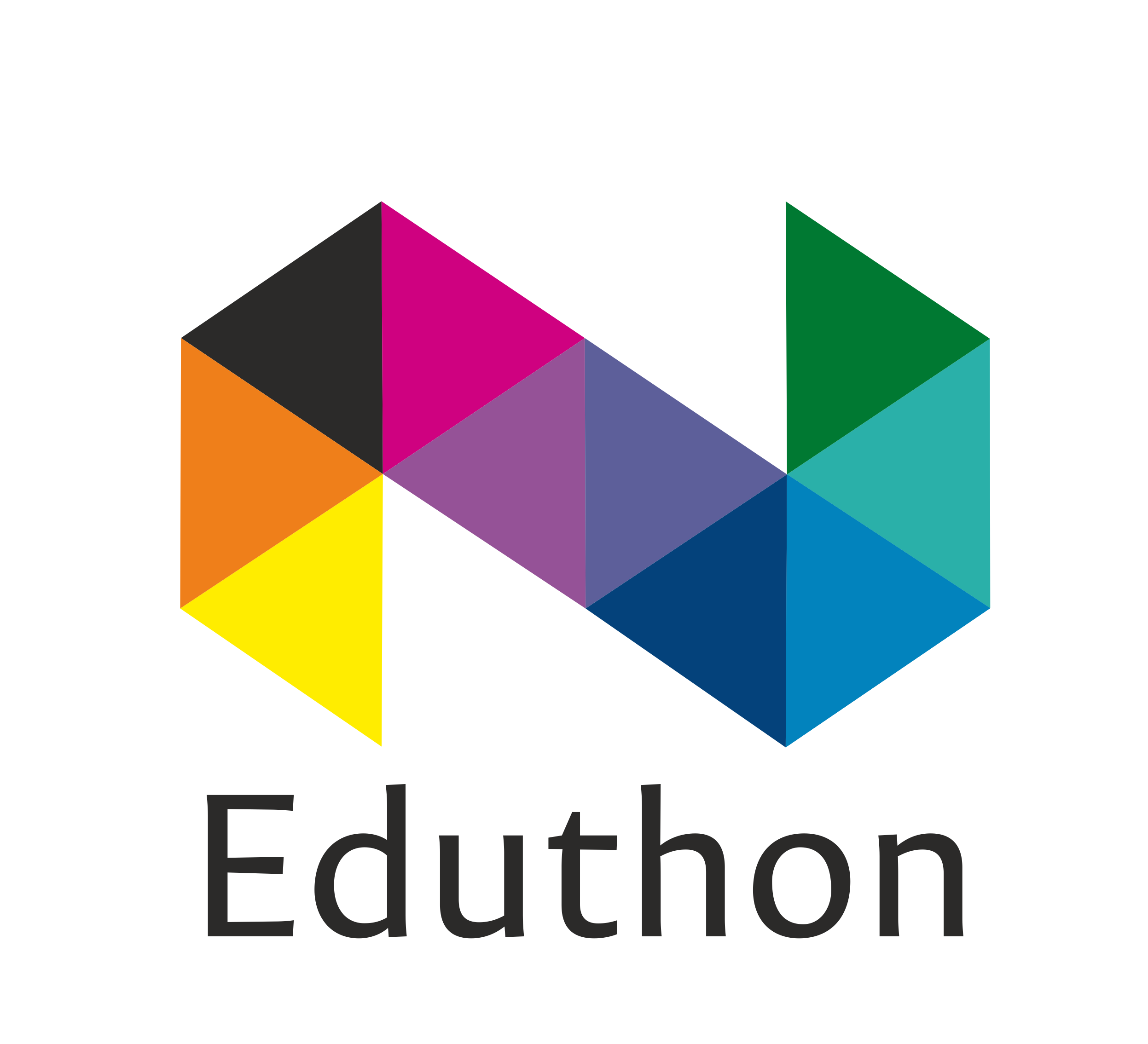 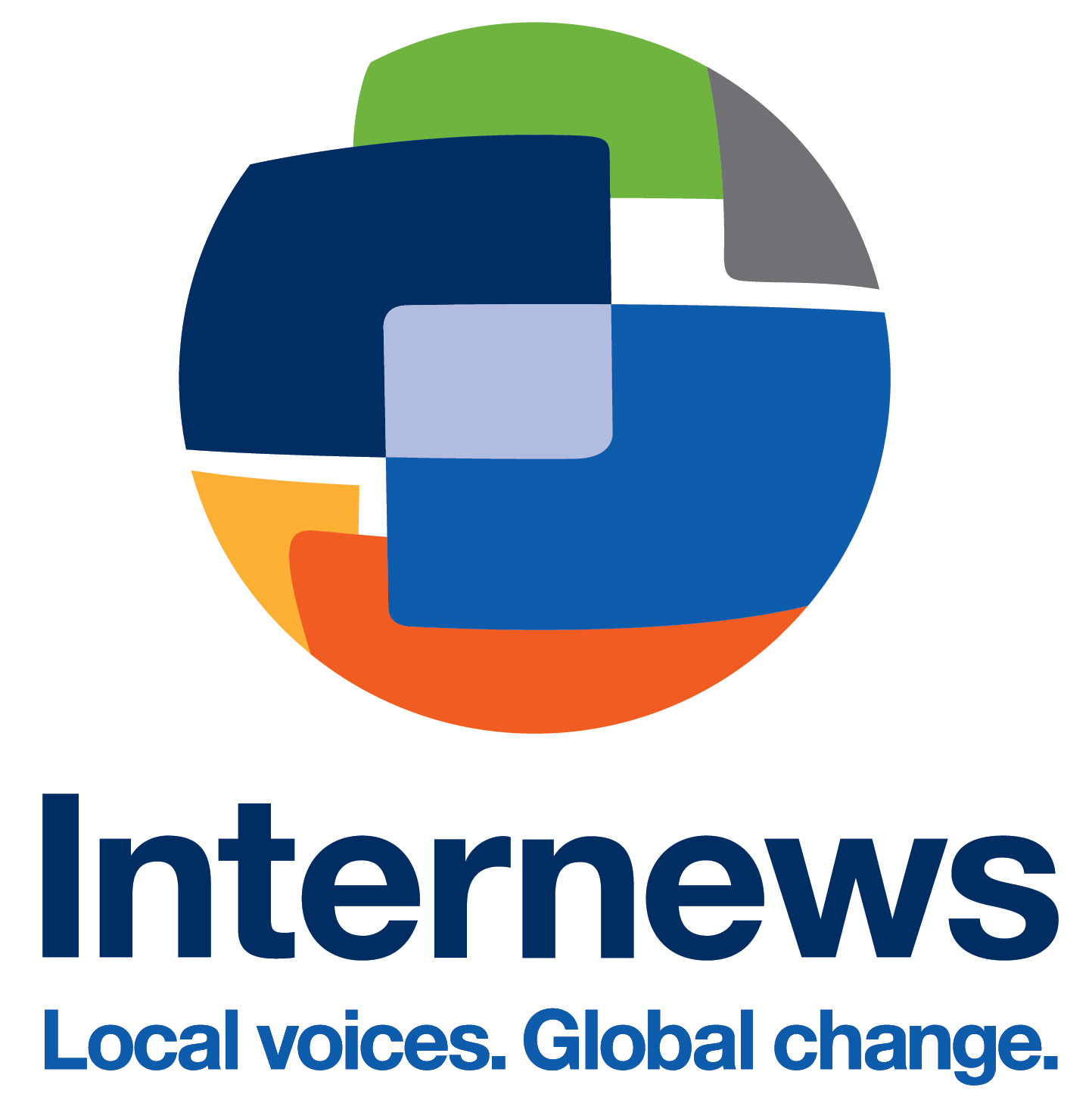 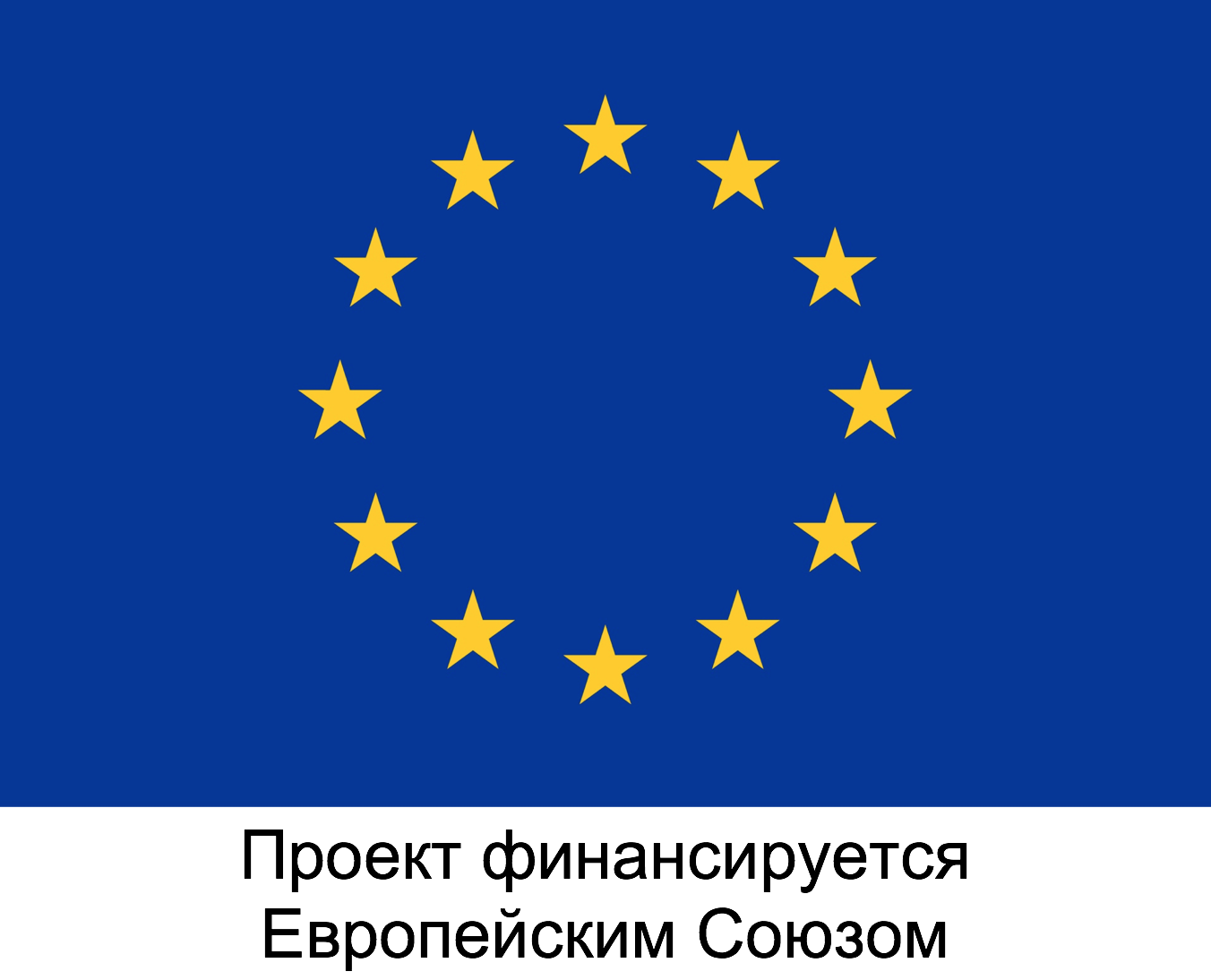 STORYCRAFT 
Innovate Play Engage